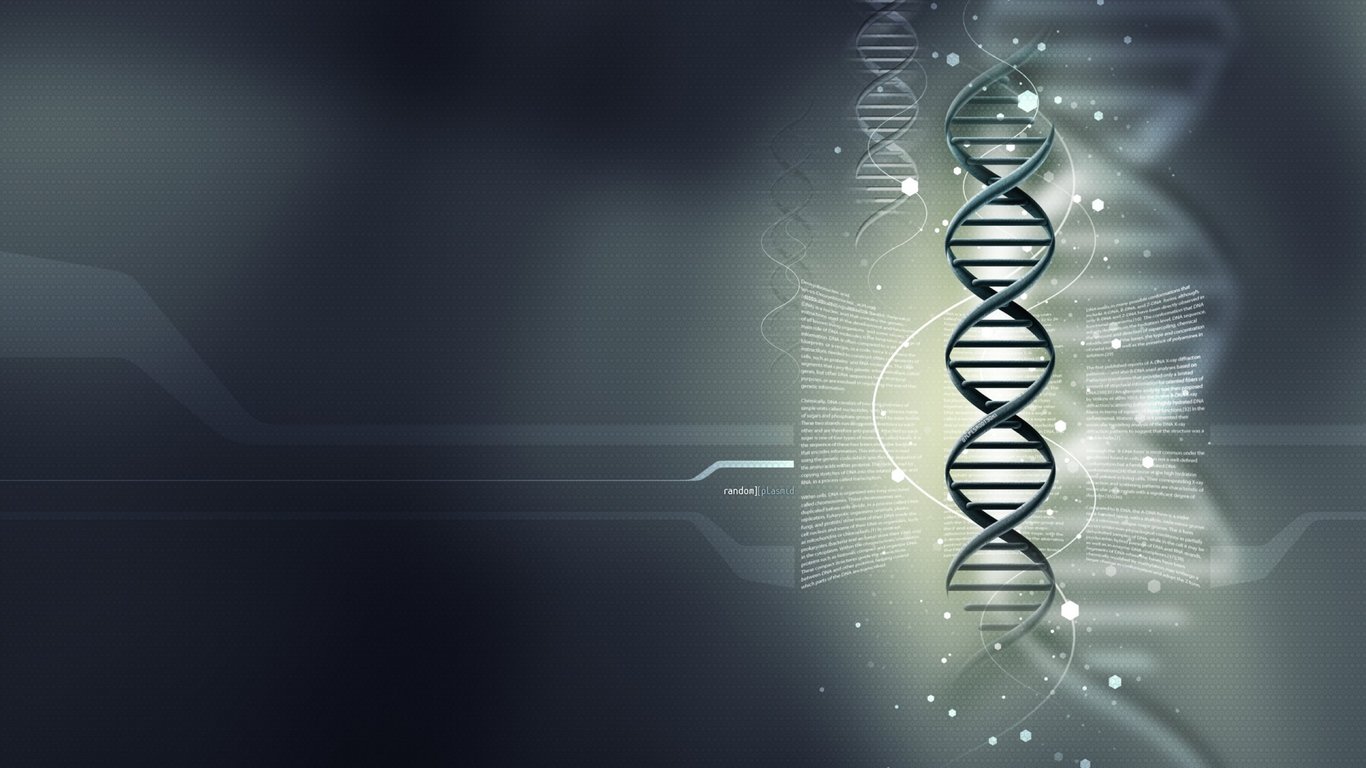 UPDATED CELL INJURY LECTURES

Professor Ammar C. Al-Rikabi
Academic Year 2014-2015
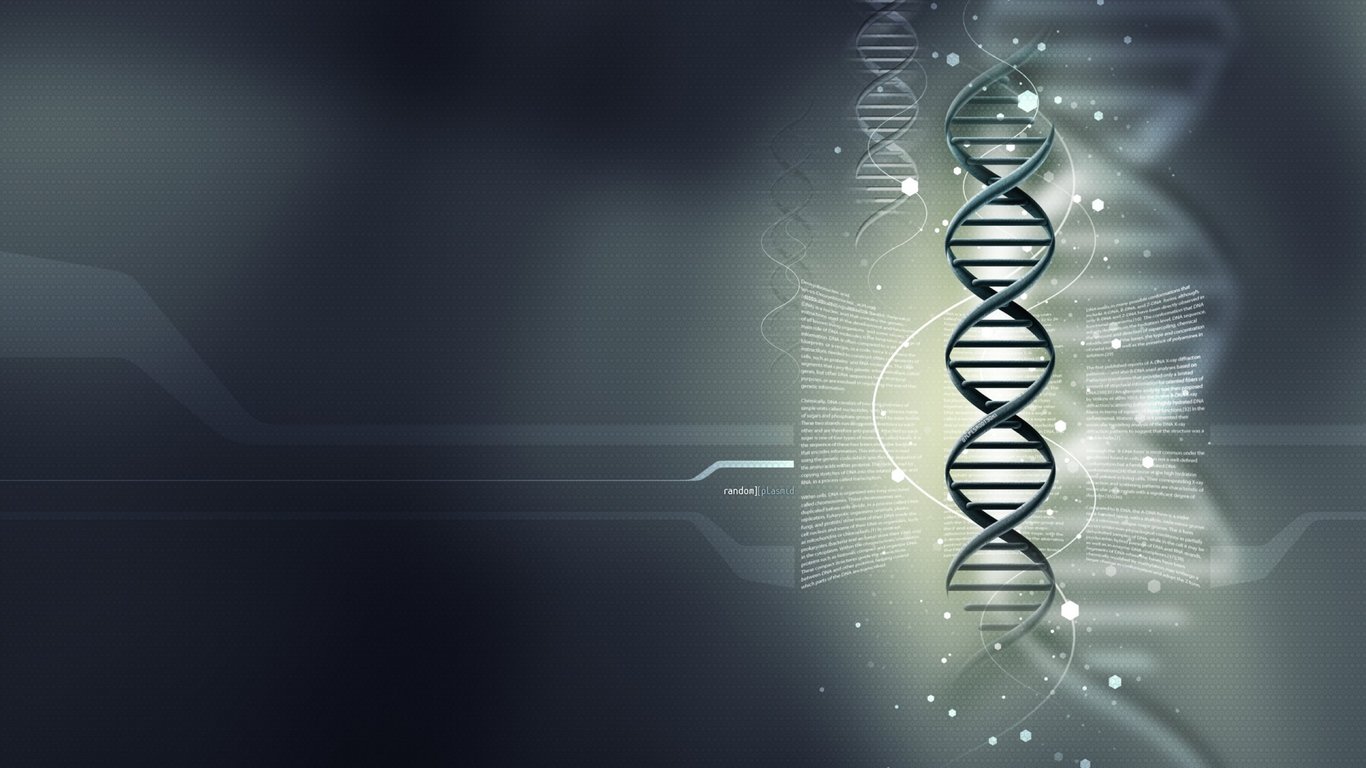 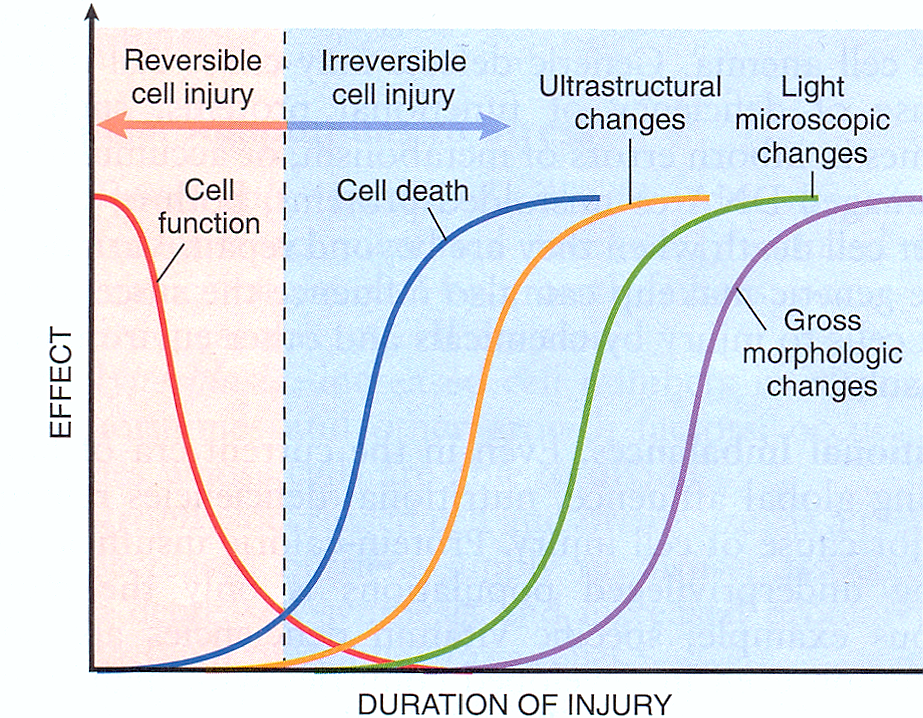 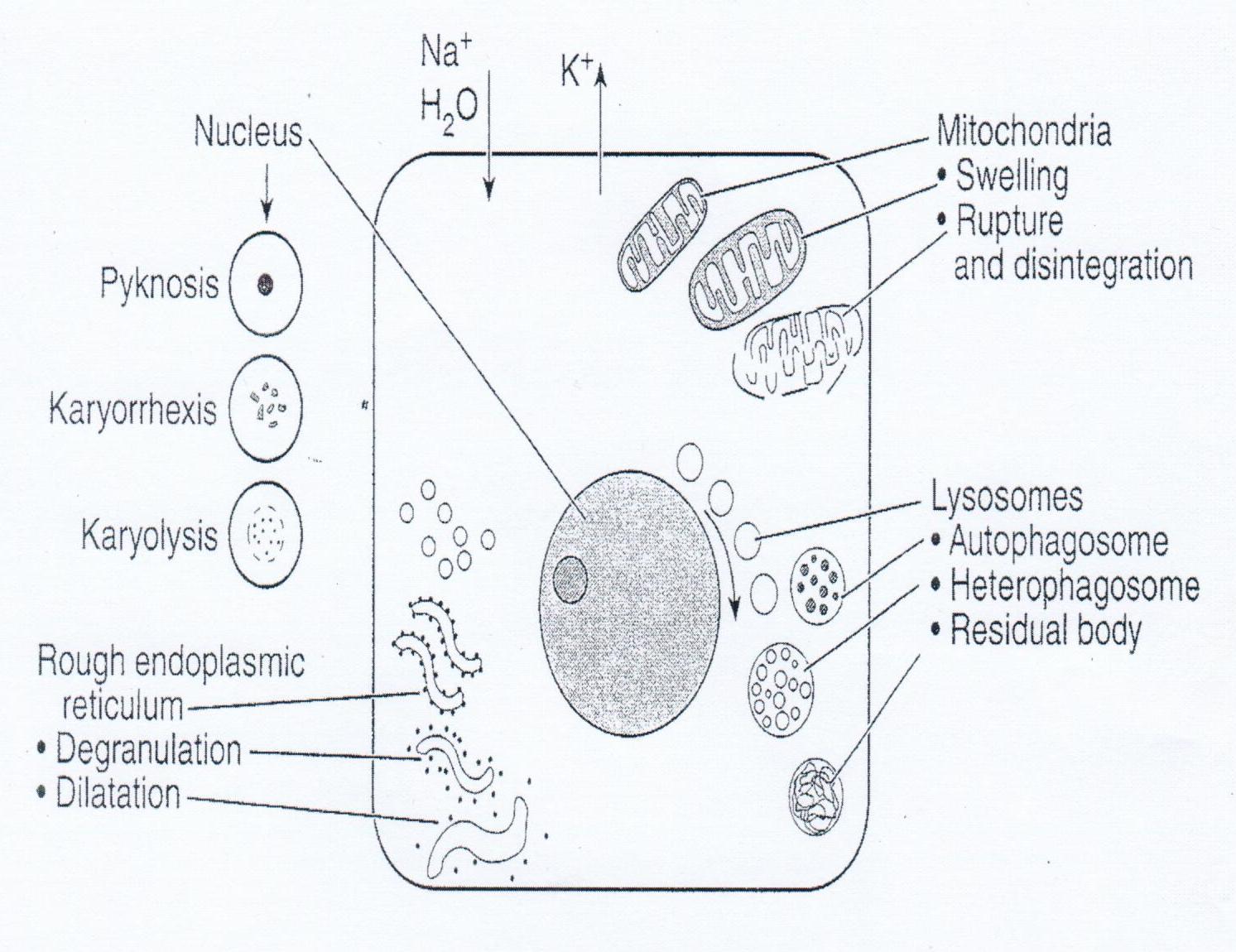 Ultrastructural signs of cell injury
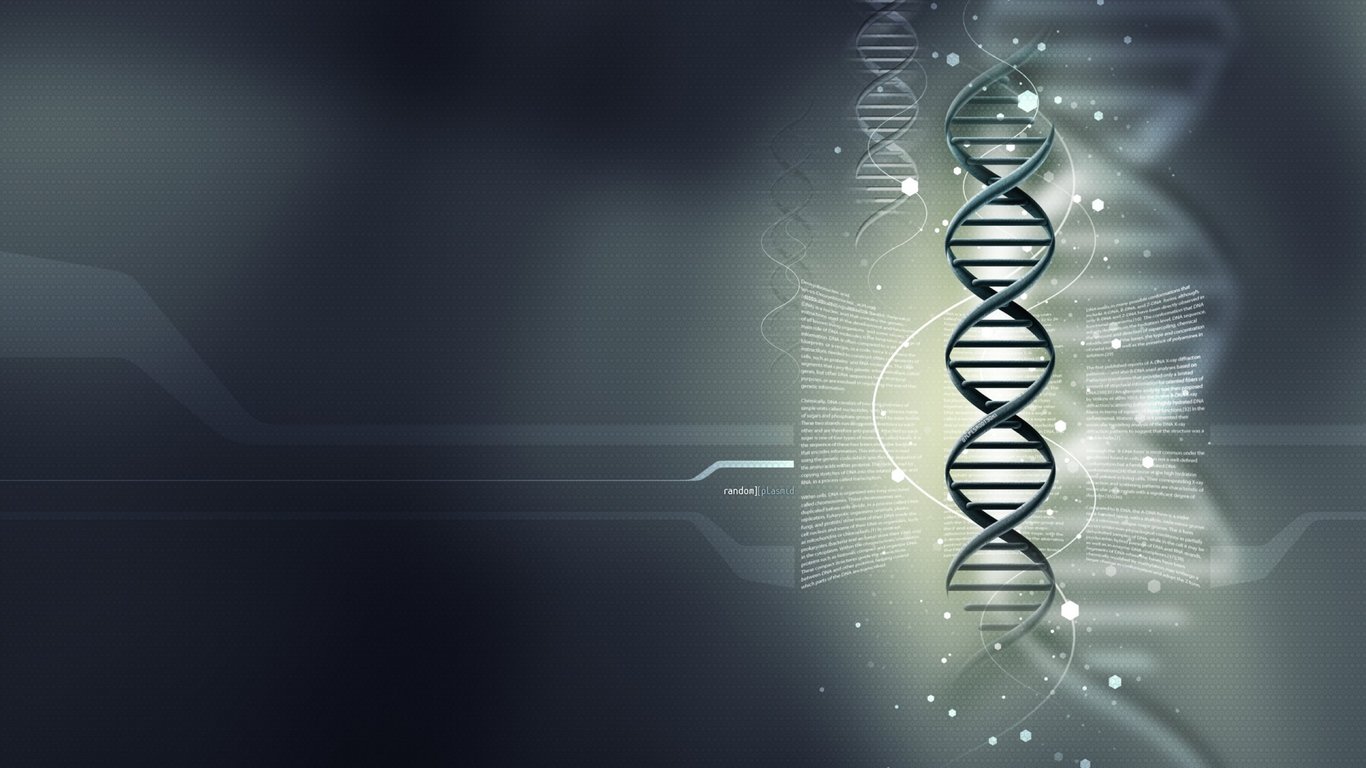 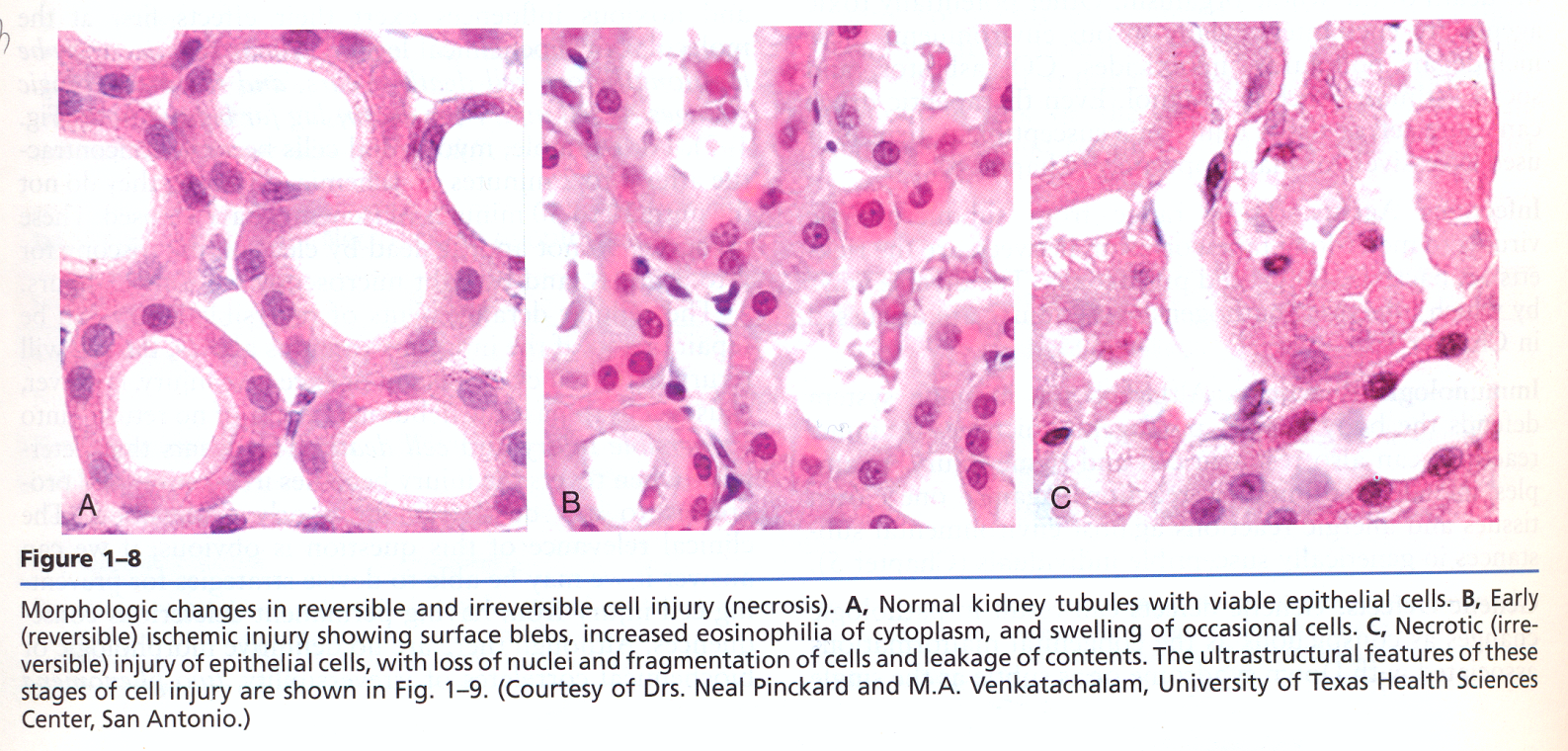 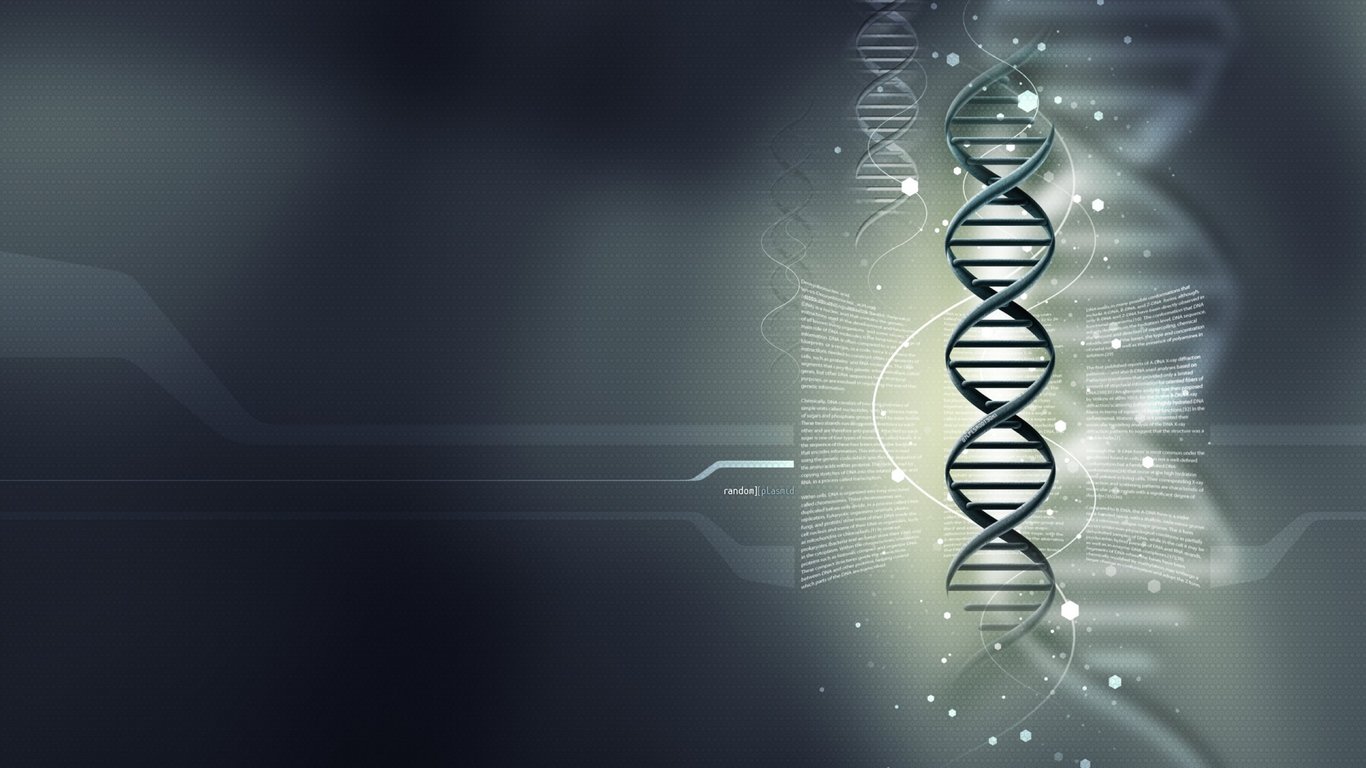 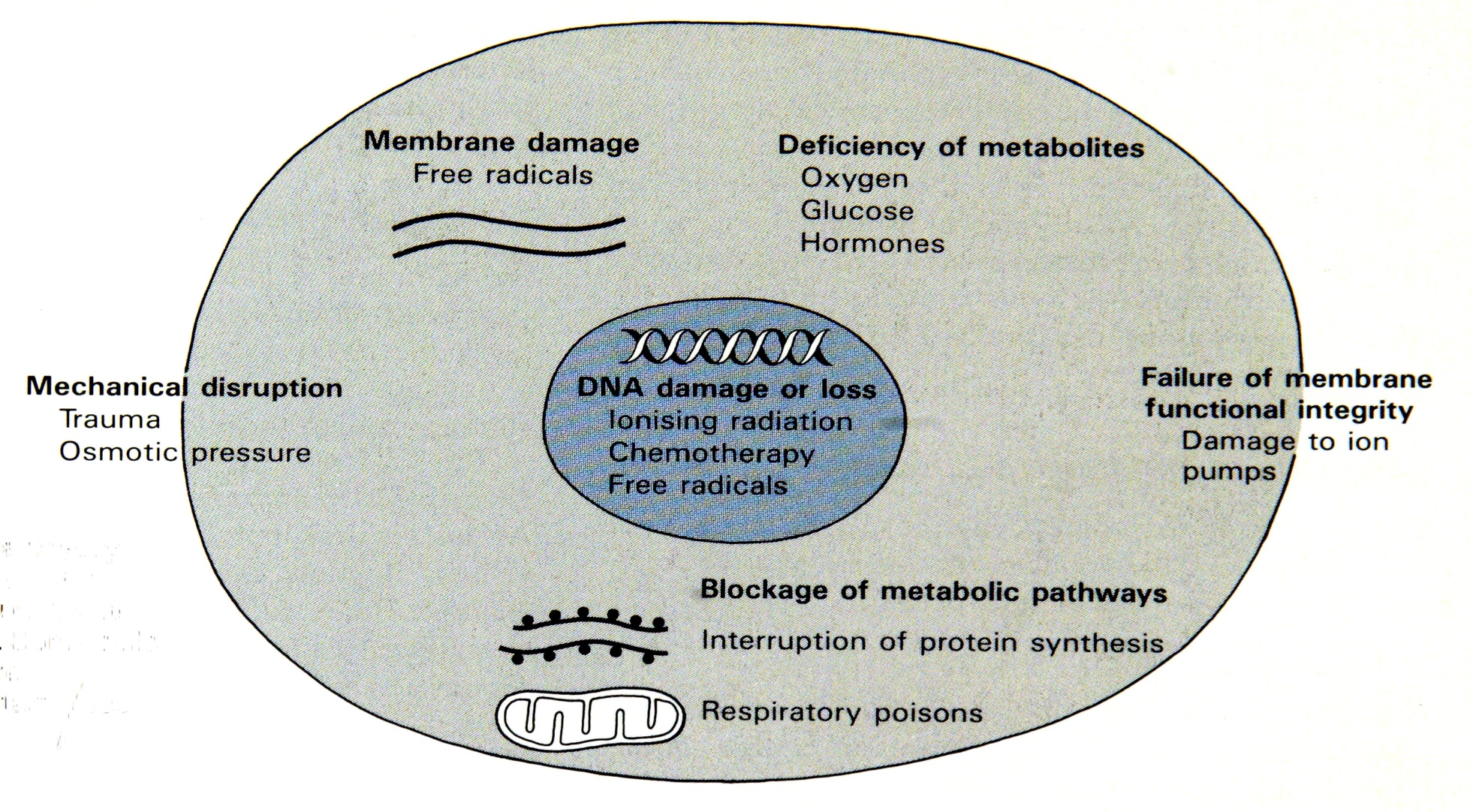 Mechanisms of Cellular Injury
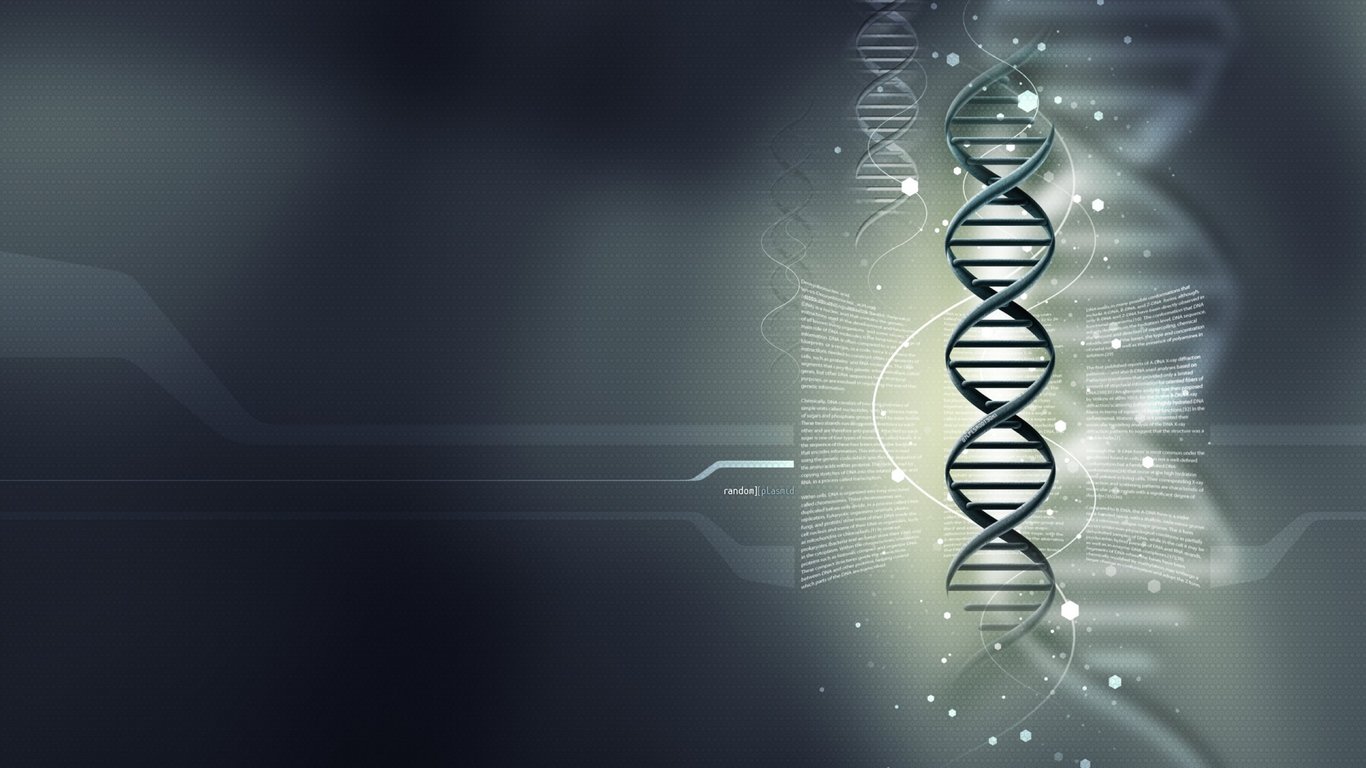 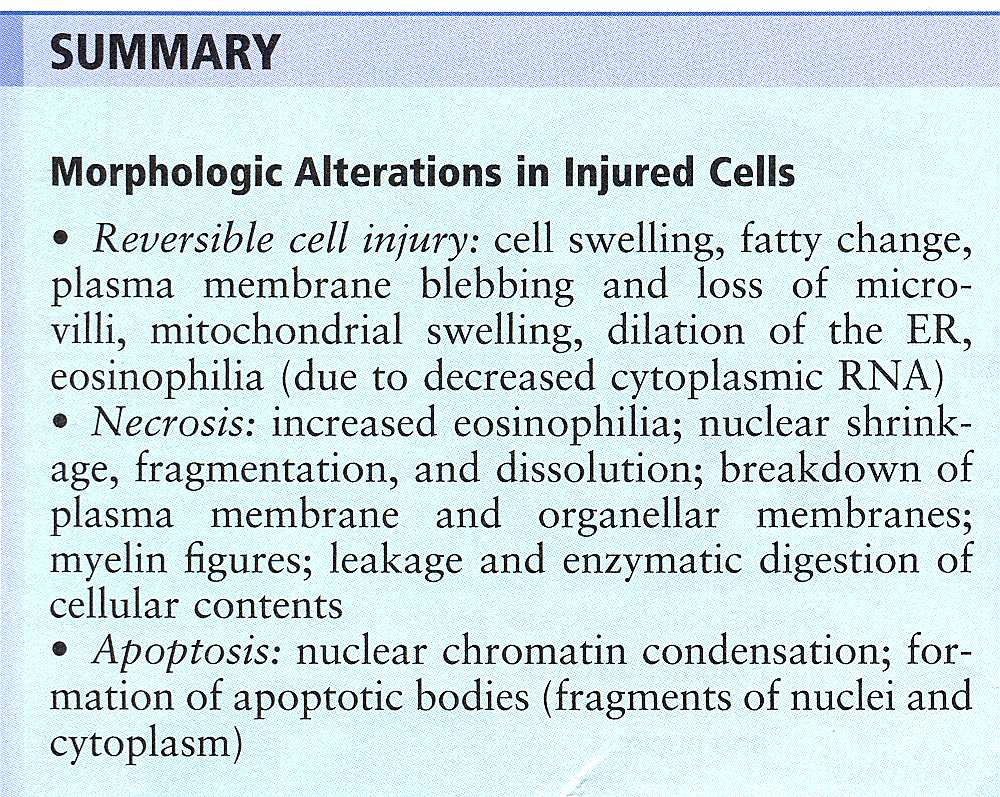 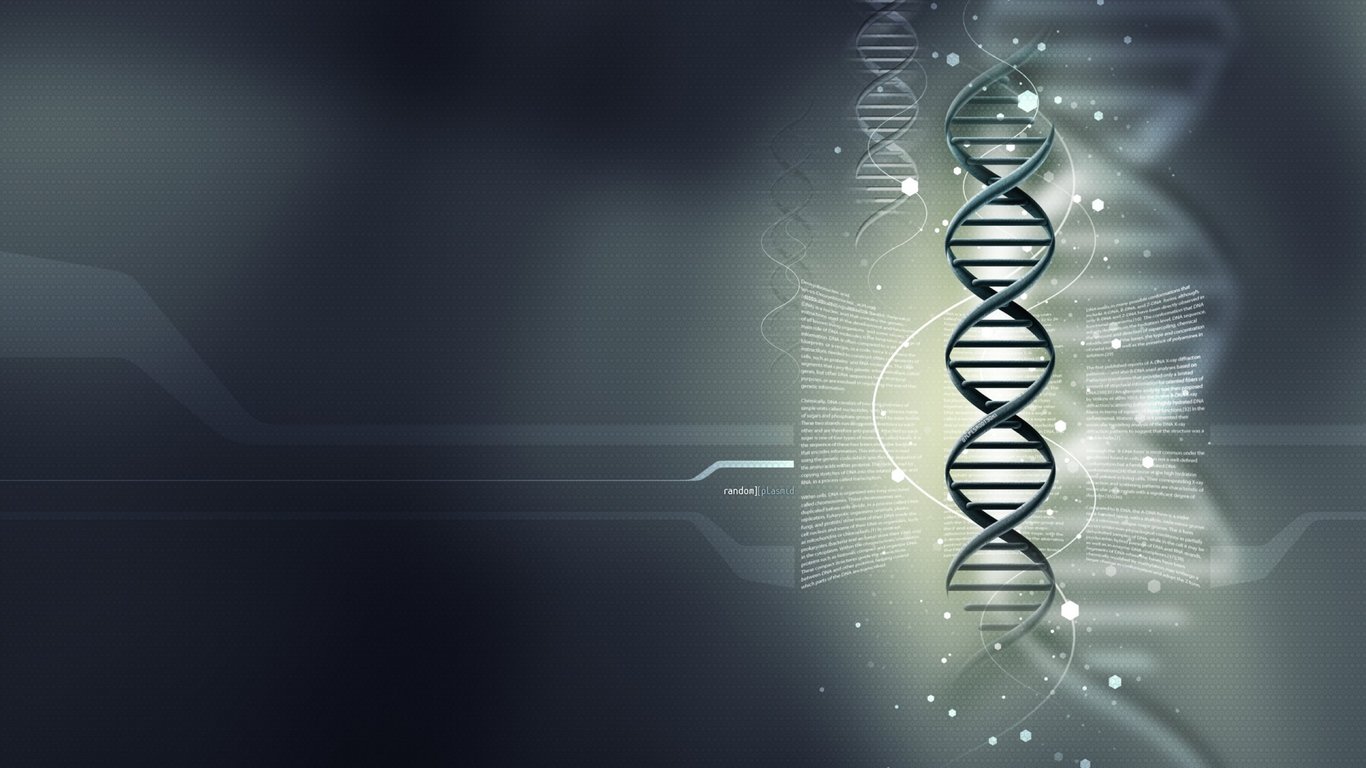 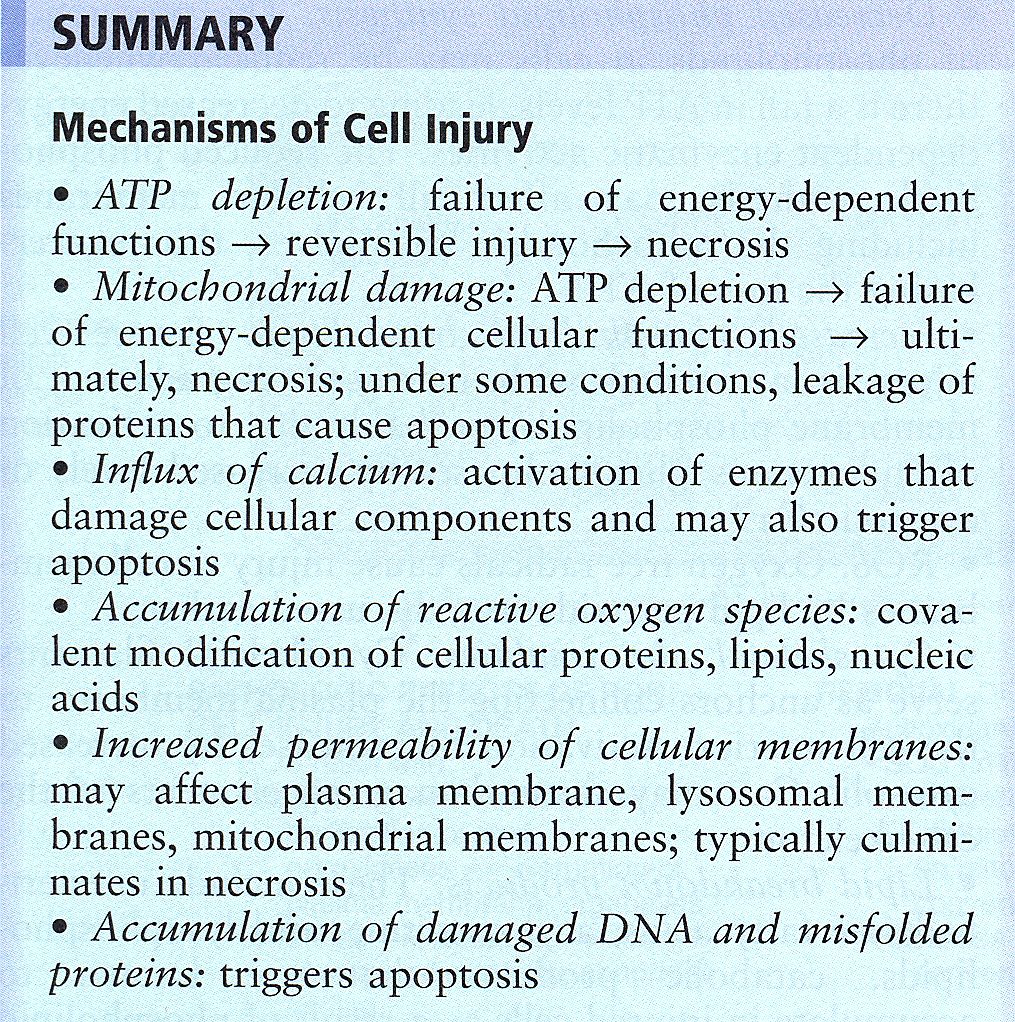 Role of O2 in Cell Injury
Apoptosis
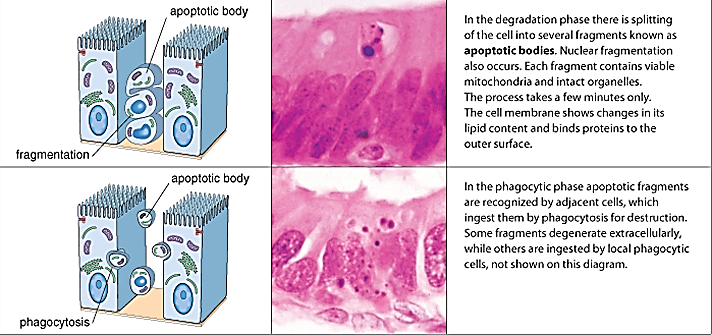 Apoptosis
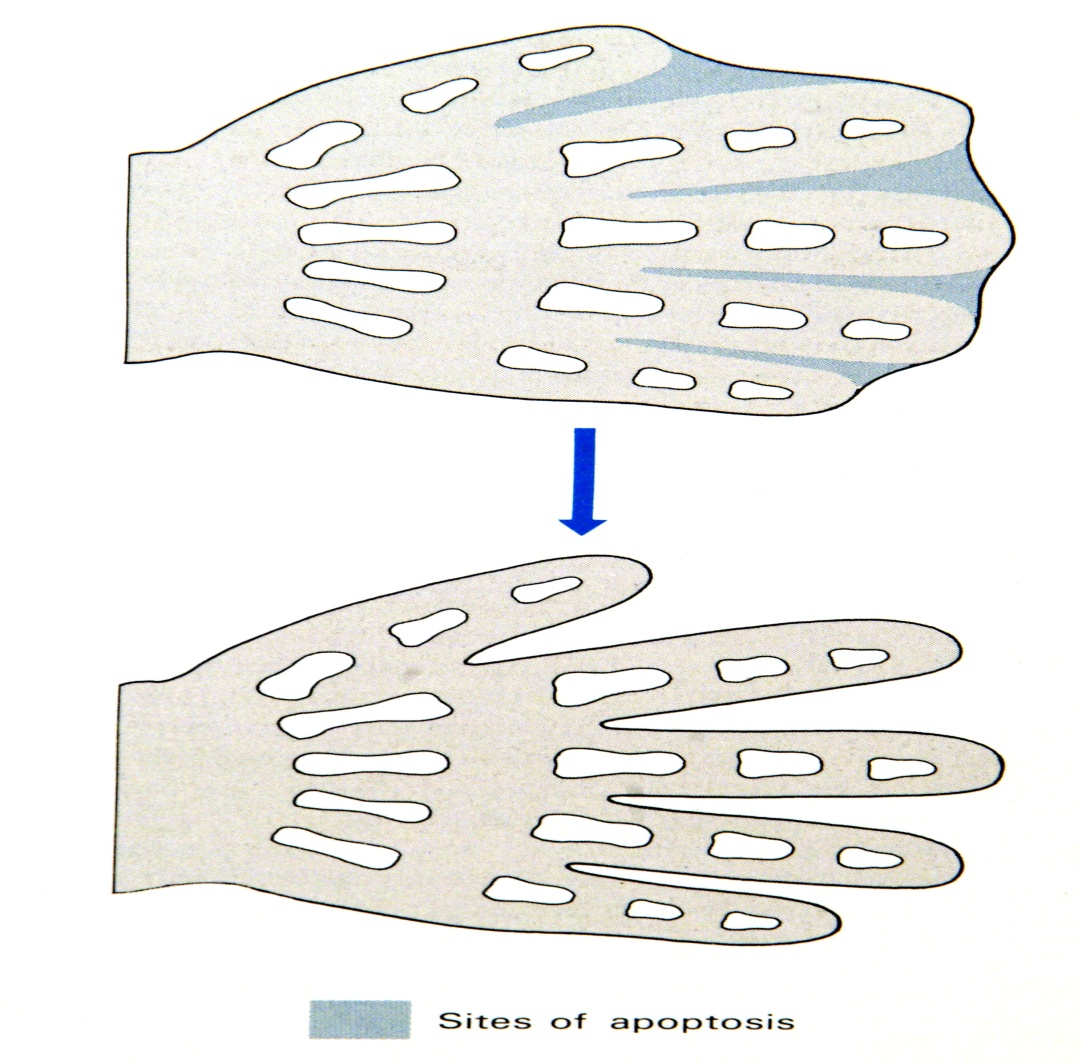 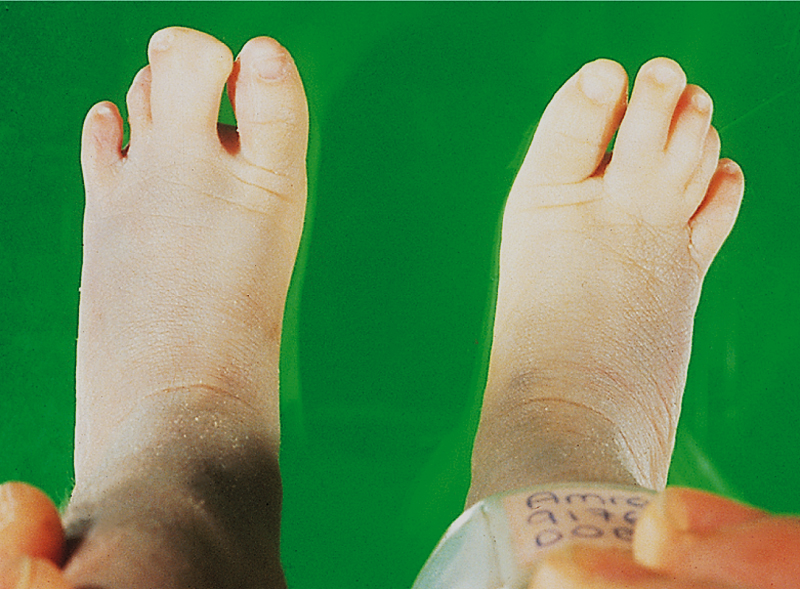 Sites of Apoptosis
Morphogenesis by Apoptosis
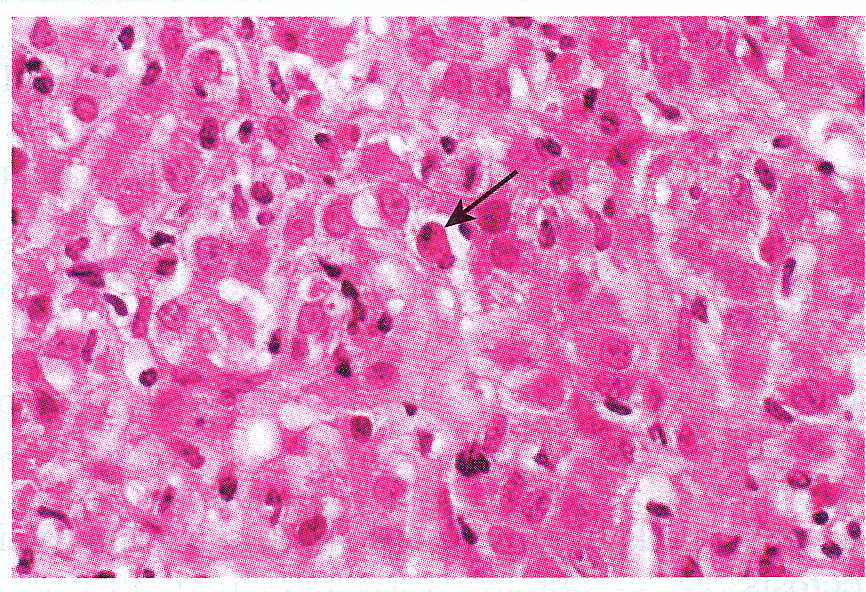 Apoptosis in viral hepatitis
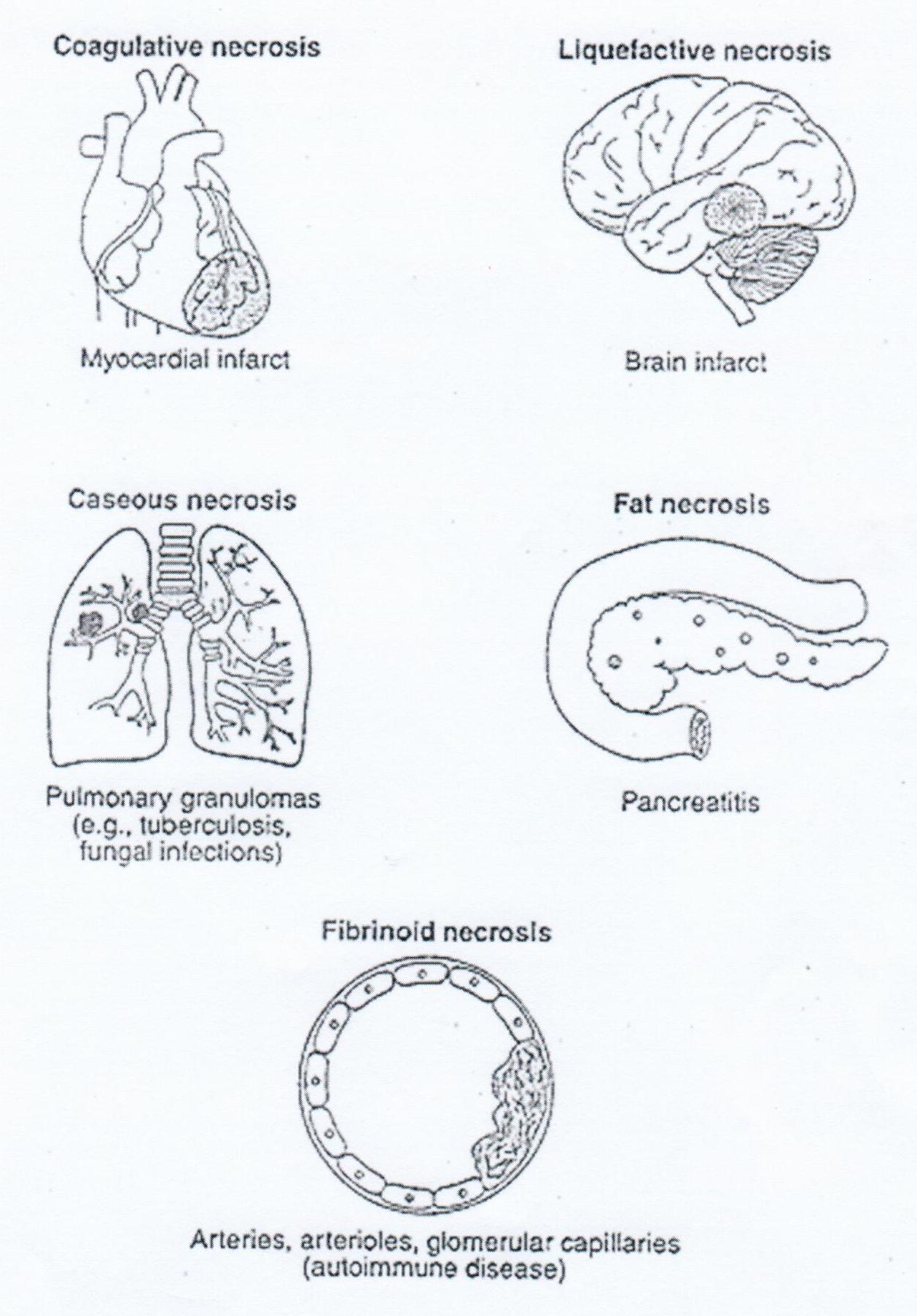 Forms of necrosis
Cell Injury-Myocardial Infarction
Coagulative Necrosis
Kidney Infarction
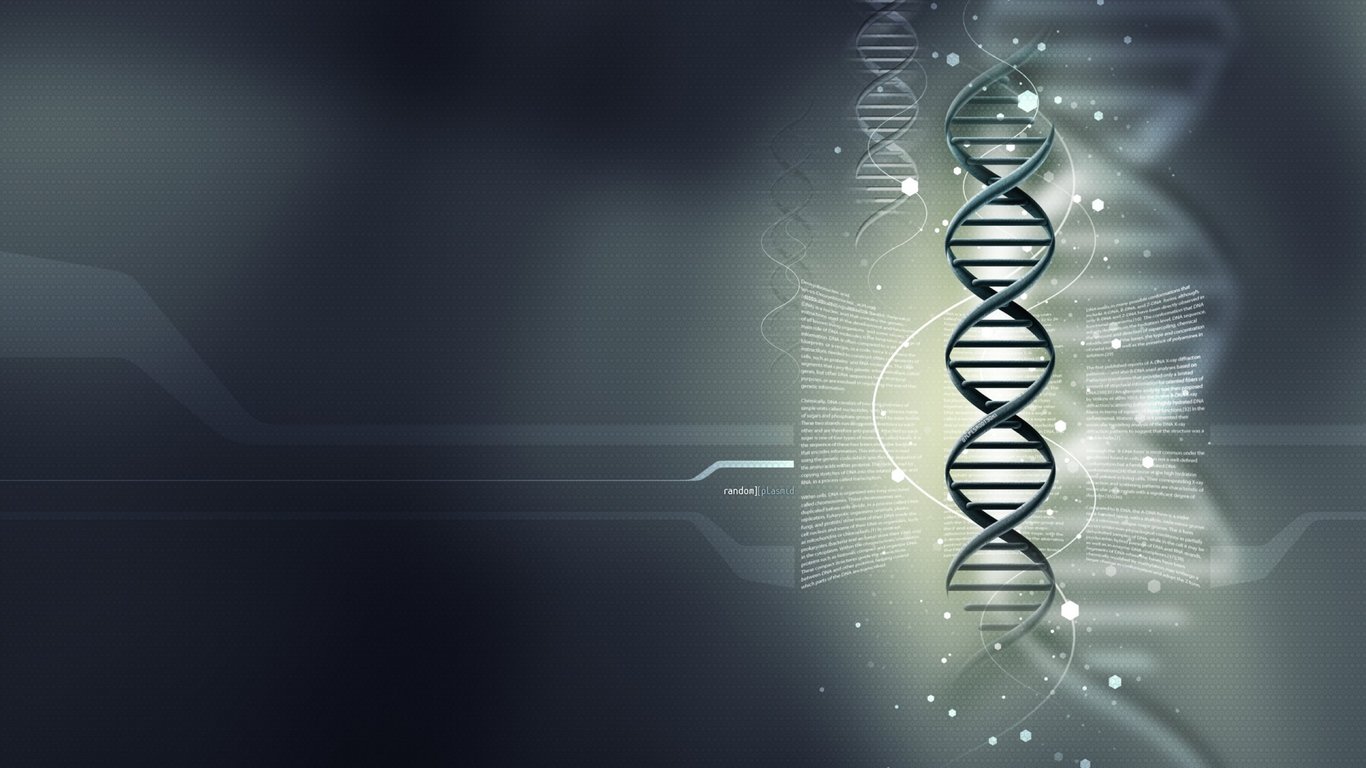 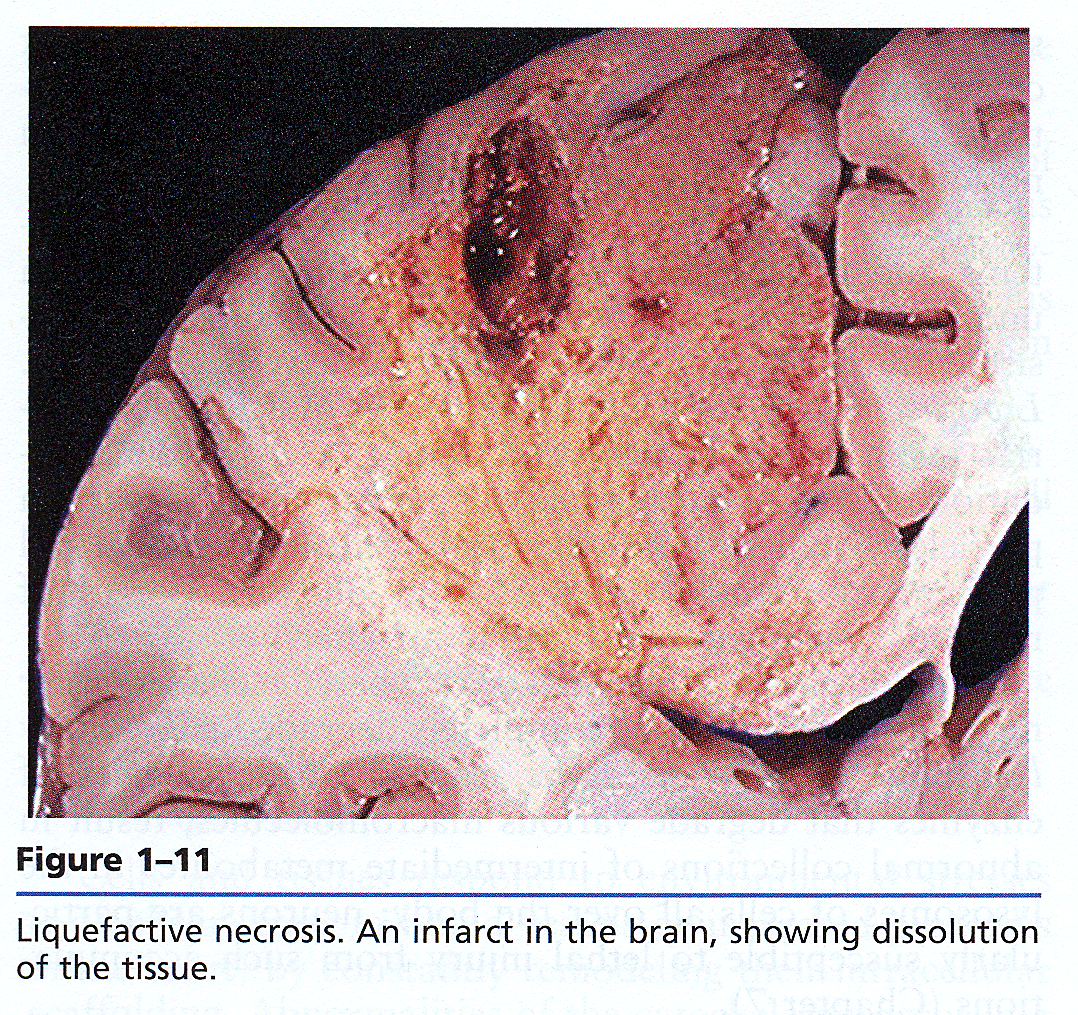 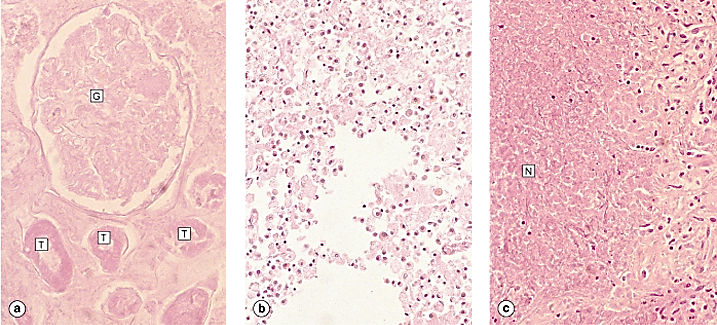 Liquefactive Necrosis in brain tissue.
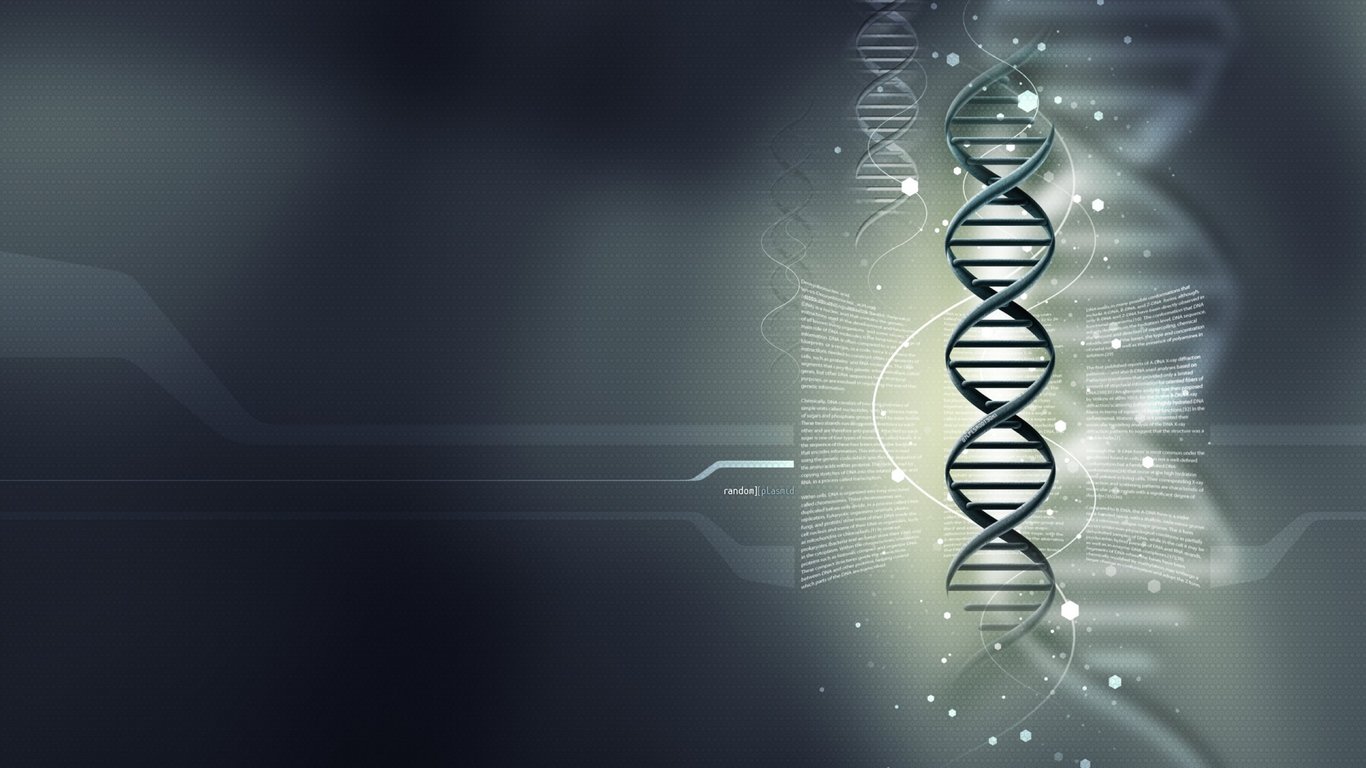 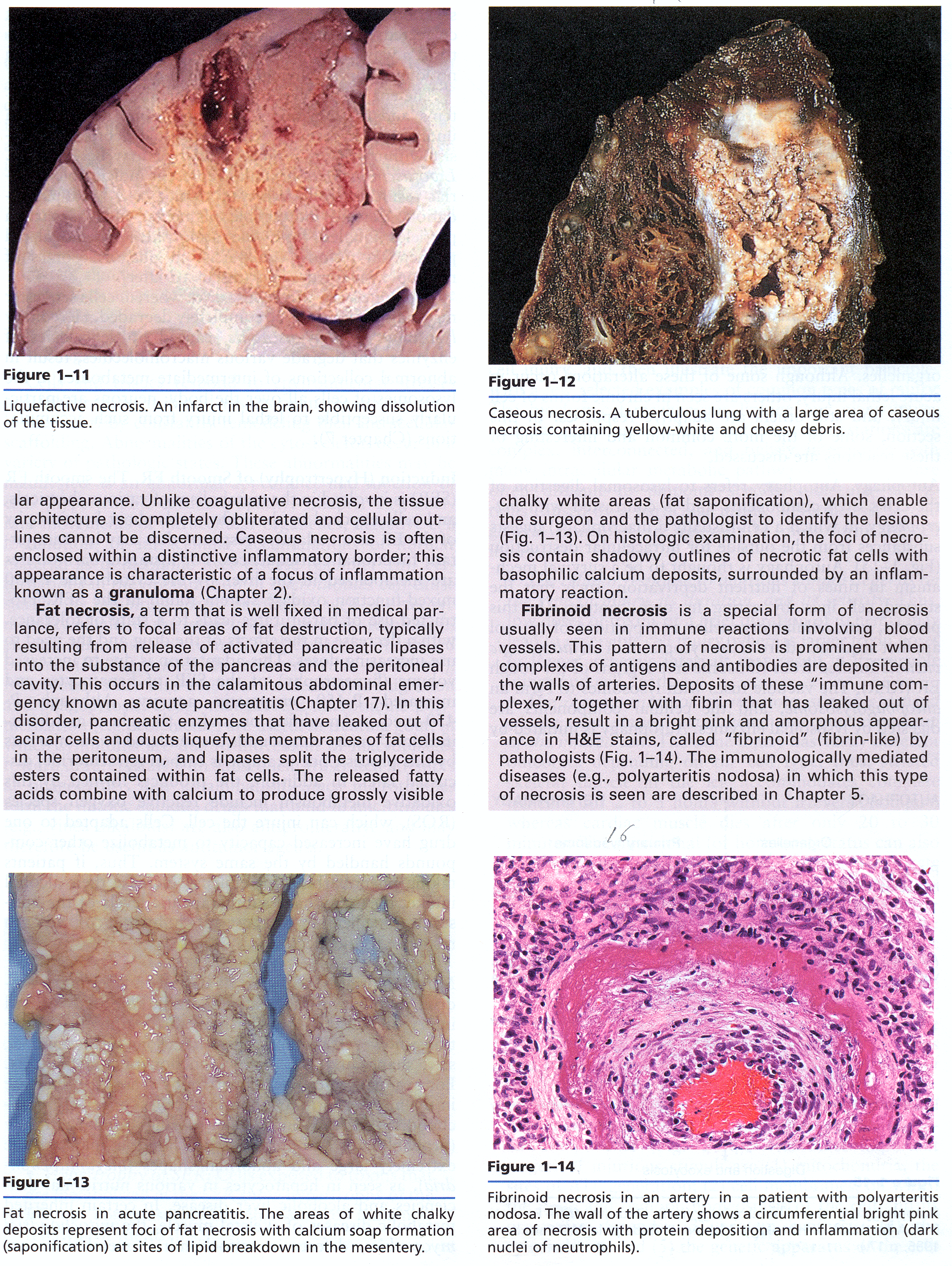 Caseous Necrosis
Caseous Necrosis
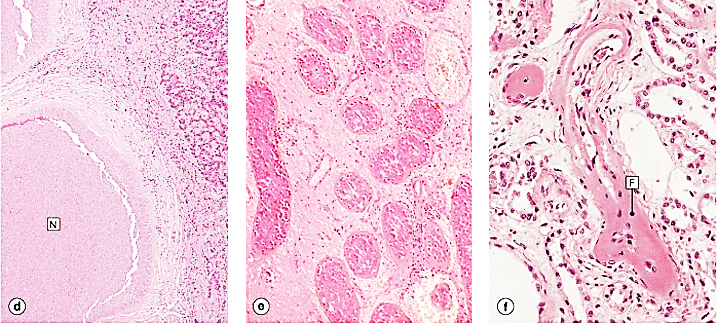 Fibrinoid Necrosis in a renal blood vessel.
Fat Necrosis
Fat Necrosis
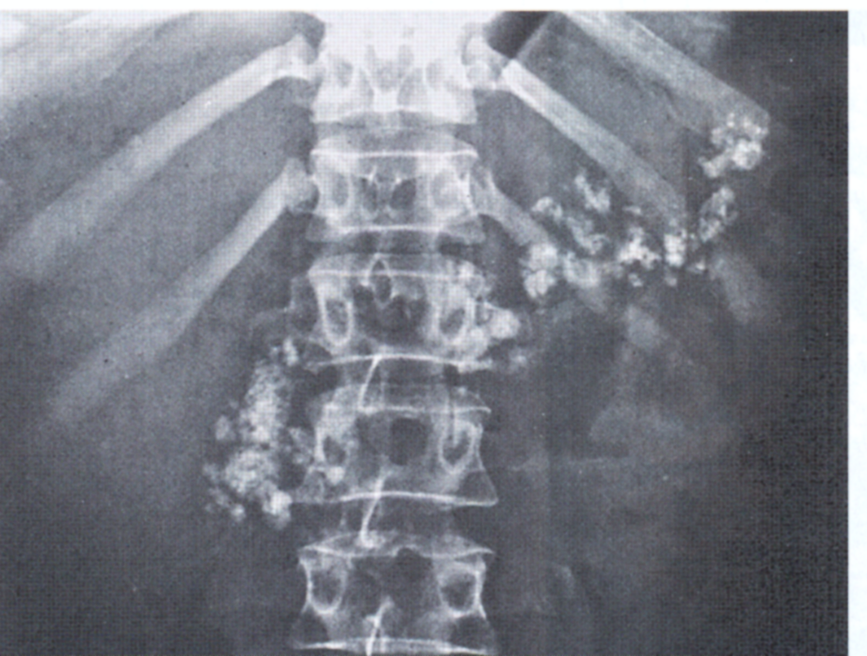 Dystrophic calcification in the pancreas
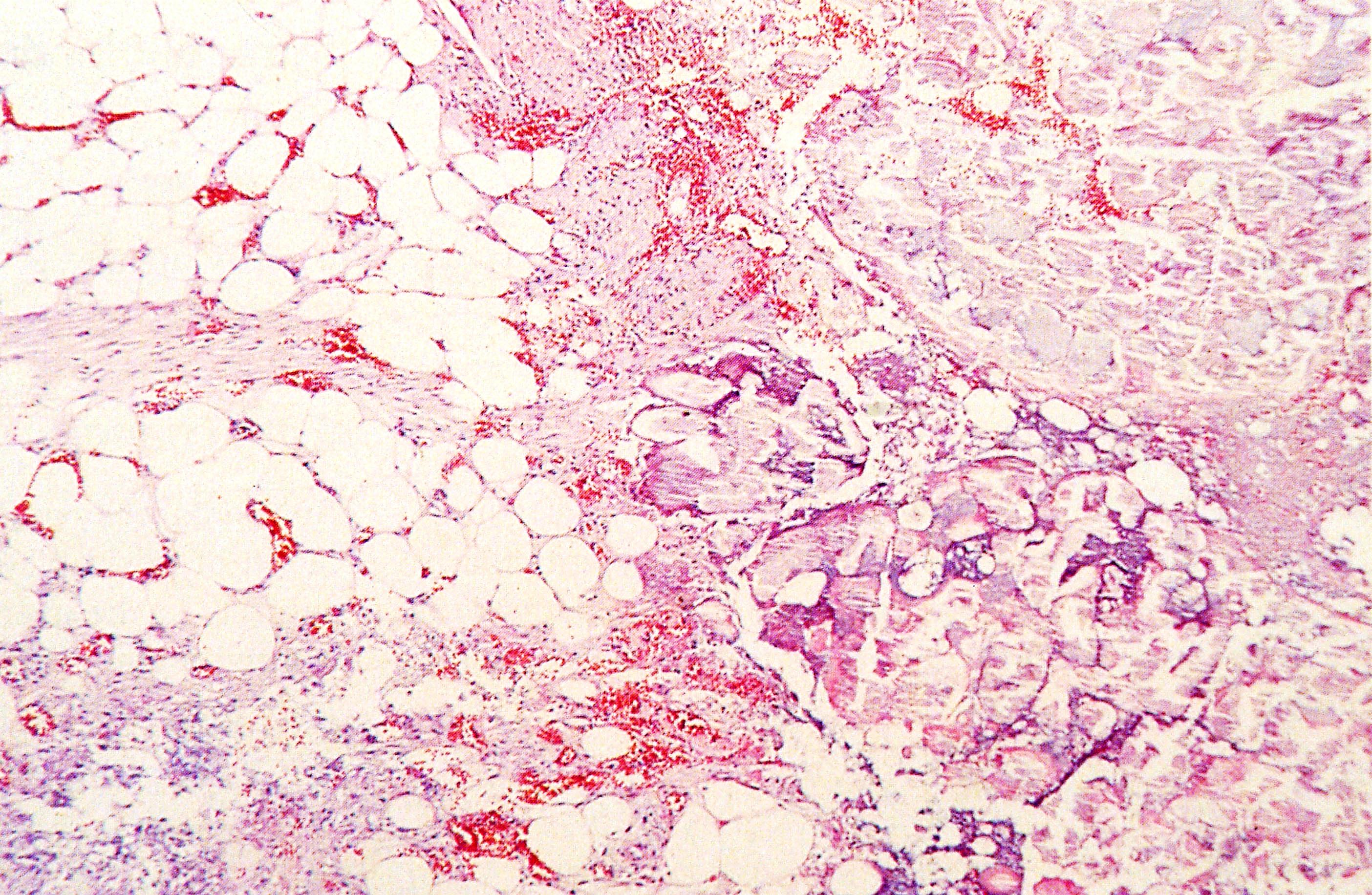 Dystrophic calcification in fat
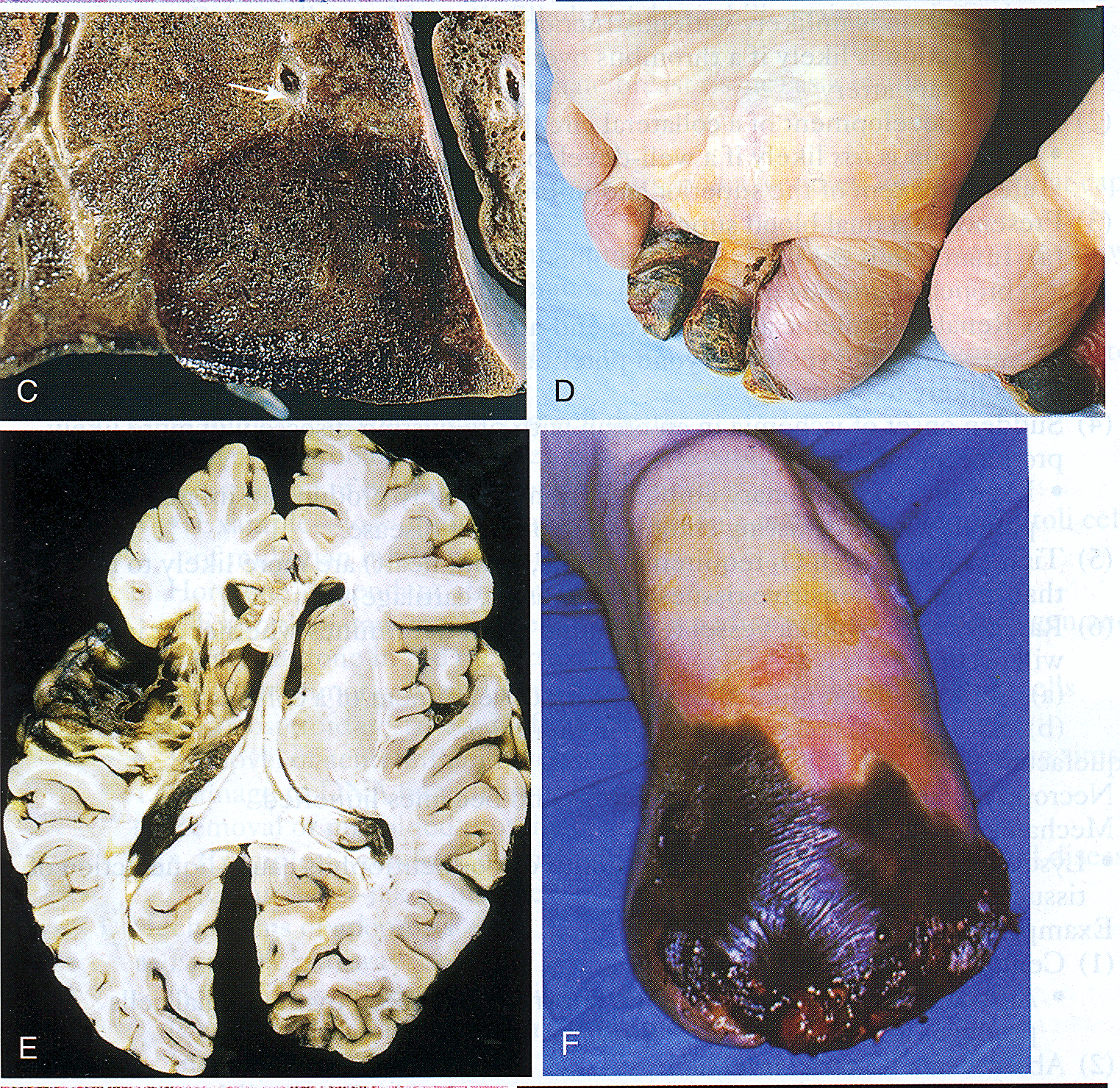 Dry gangrene
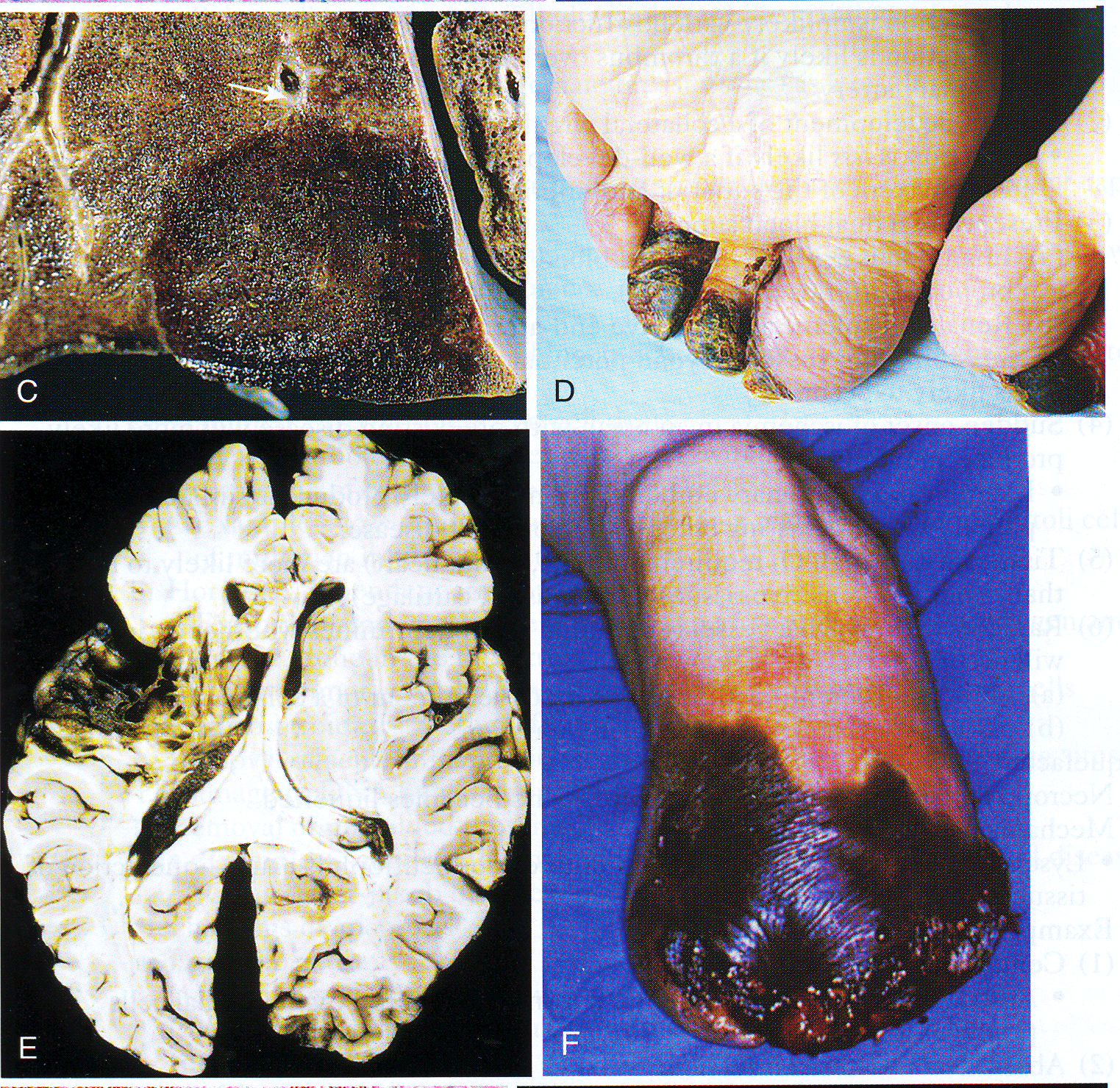 Wet gangrene of the leg
Proteins used in diagnosis of
tissue damage by blood testing.
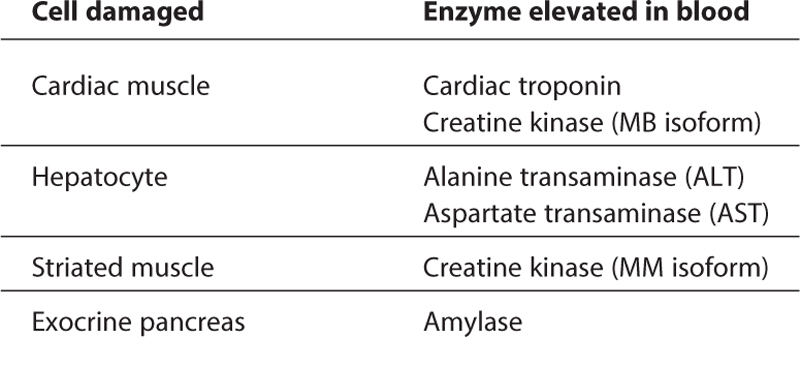 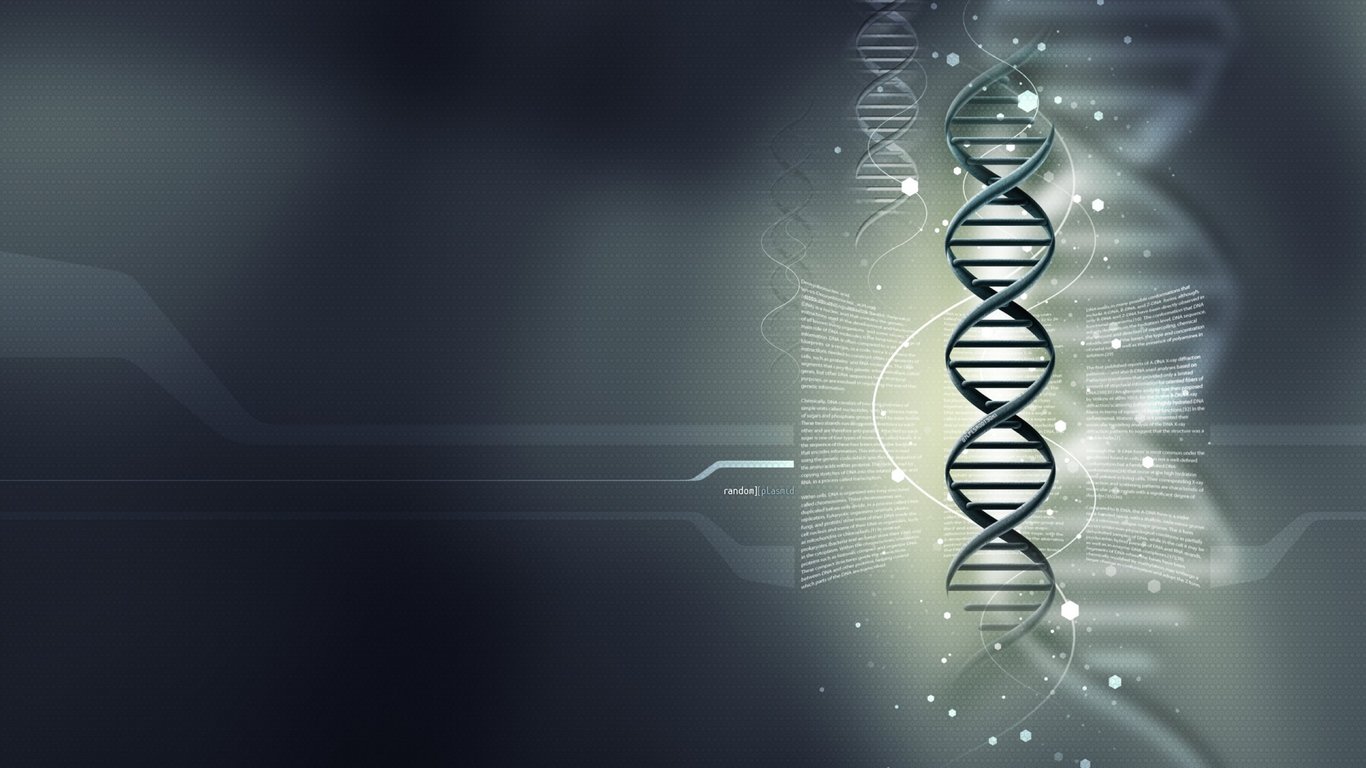 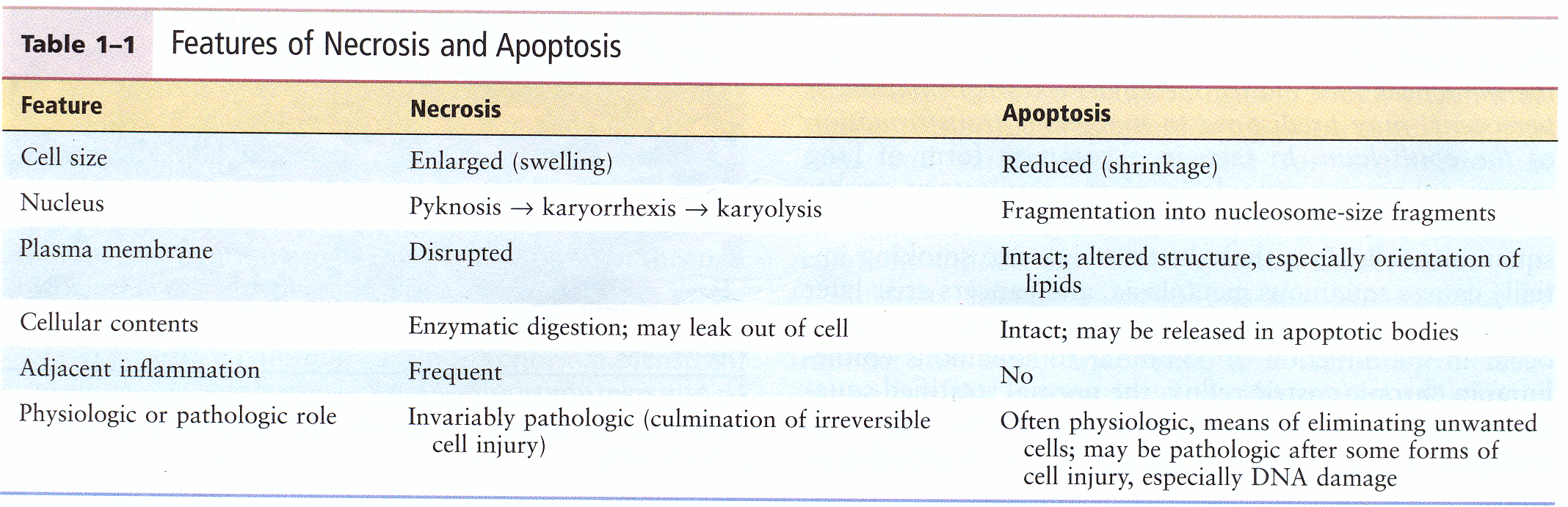 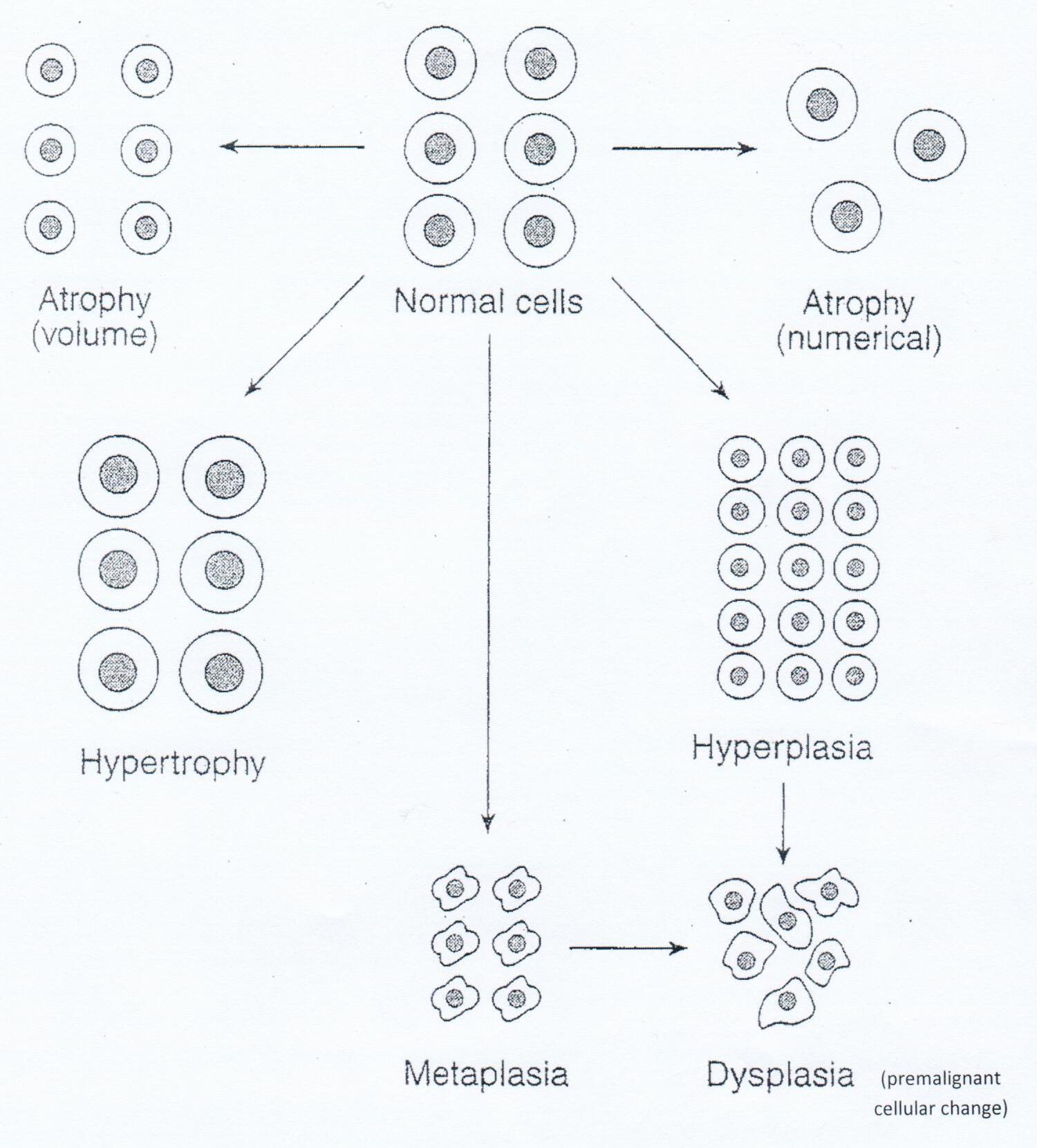 Adaptation of the cell caused by chronic stress or injury include atrophy, hypertrophy, hyperplasia, metaplasia and dysplasia
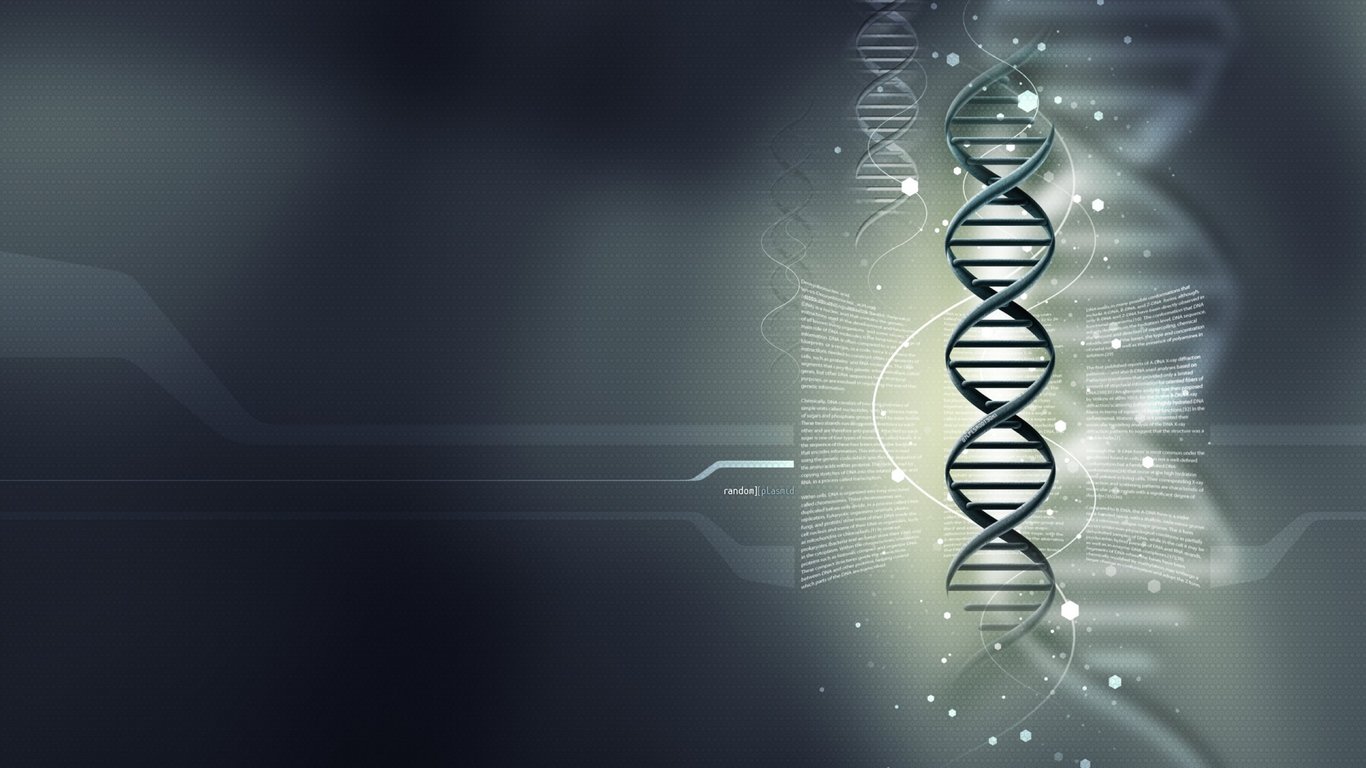 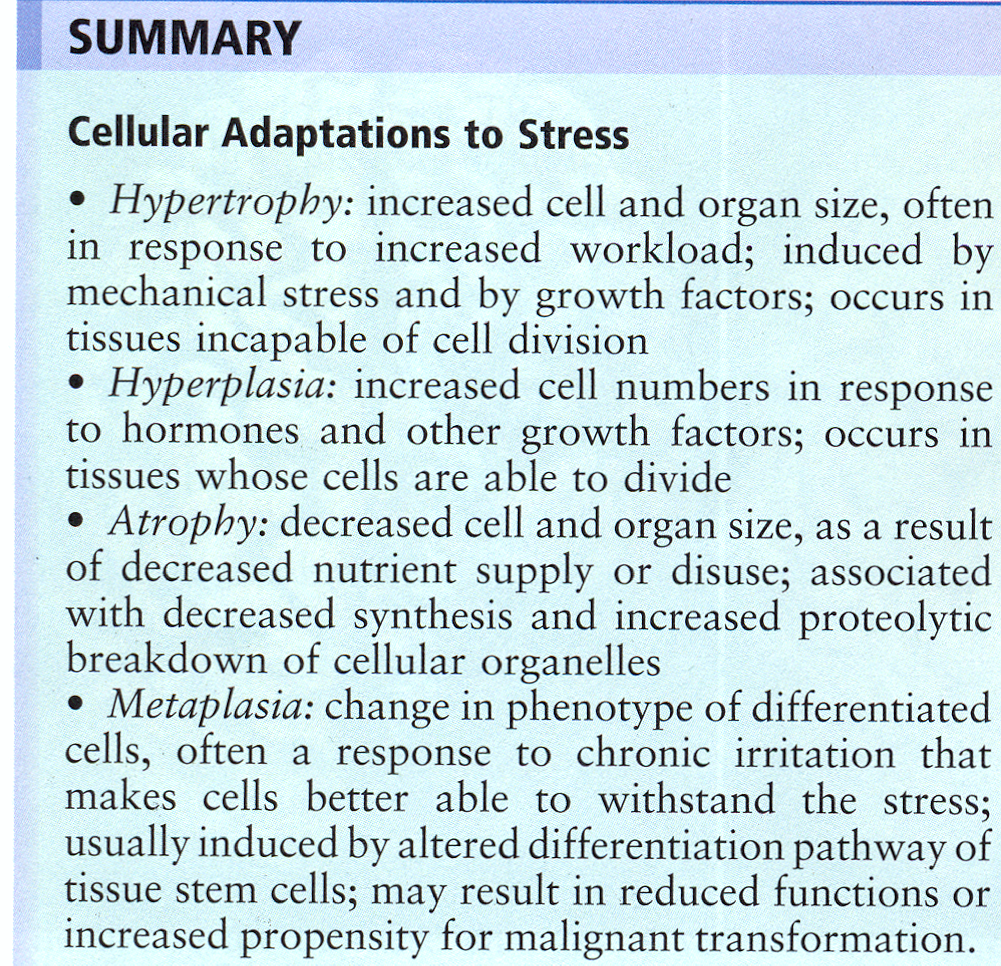 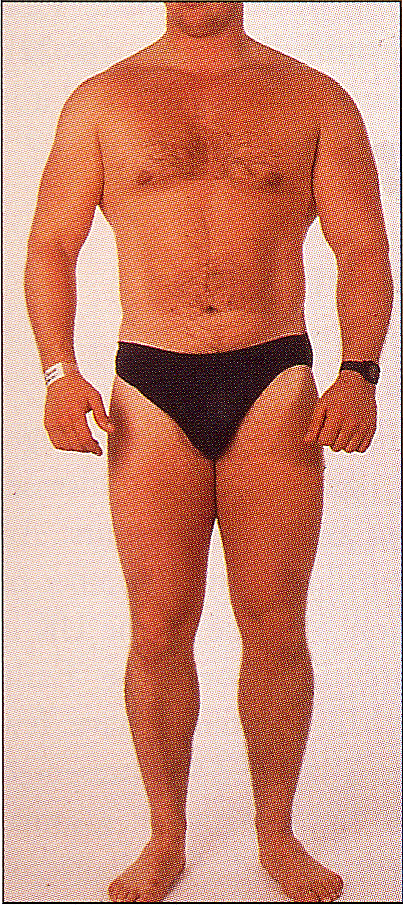 Muscular hypertrophy due to anabolic steroid misuse.
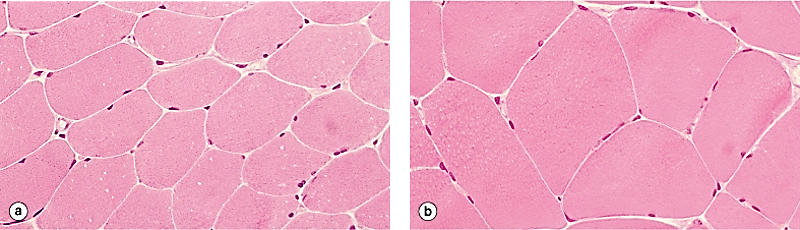 Hypertrophy of skeletal muscle (B).
Please notice the difference with the normal fibers in (A).
Myocardial Hypertrophy
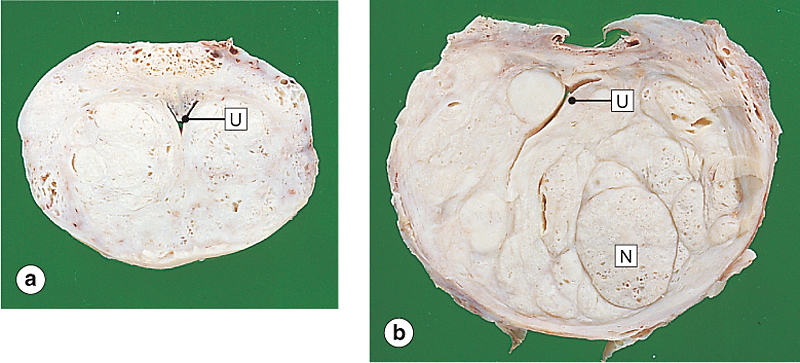 Nodular hyperplasia
    of the prostate gland.
Normal prostate gland.
 Nodular hyperplasia of prostate gland.
Squamous Metaplasia
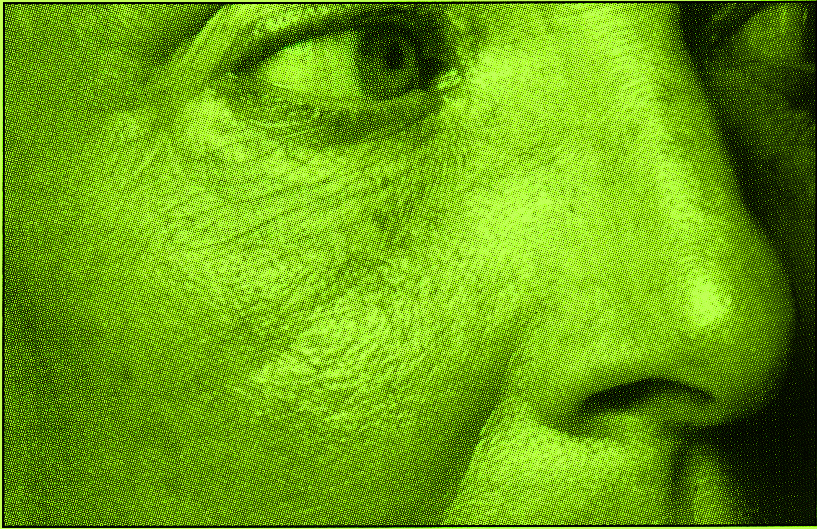 Severe Cholestatic Jaundice
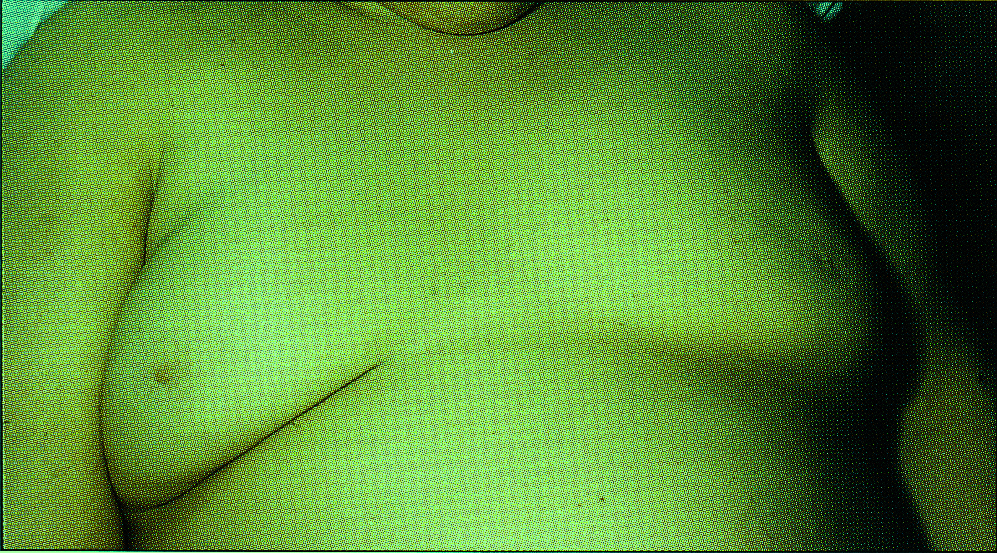 Jaundiced skin in a patient with chronic hepatitis.
Lipofuscin Pigment
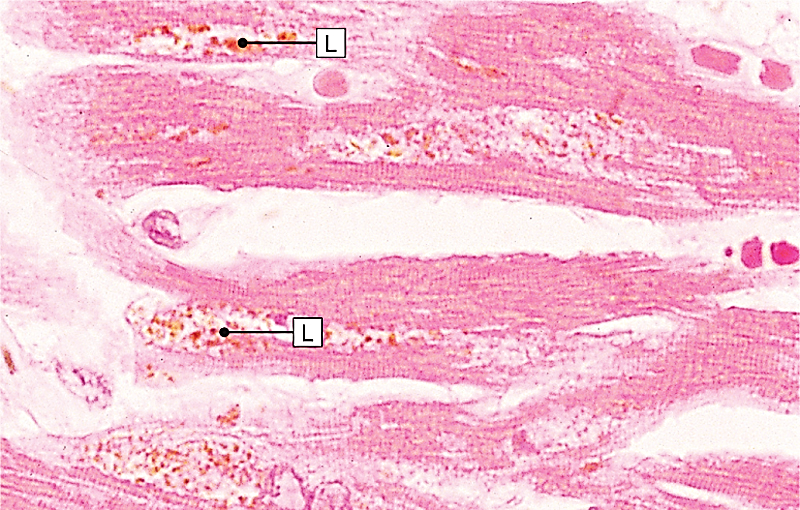 Lipofuscin in cellular atrophy,
seen in the cardiac muscle of an elderly patient.
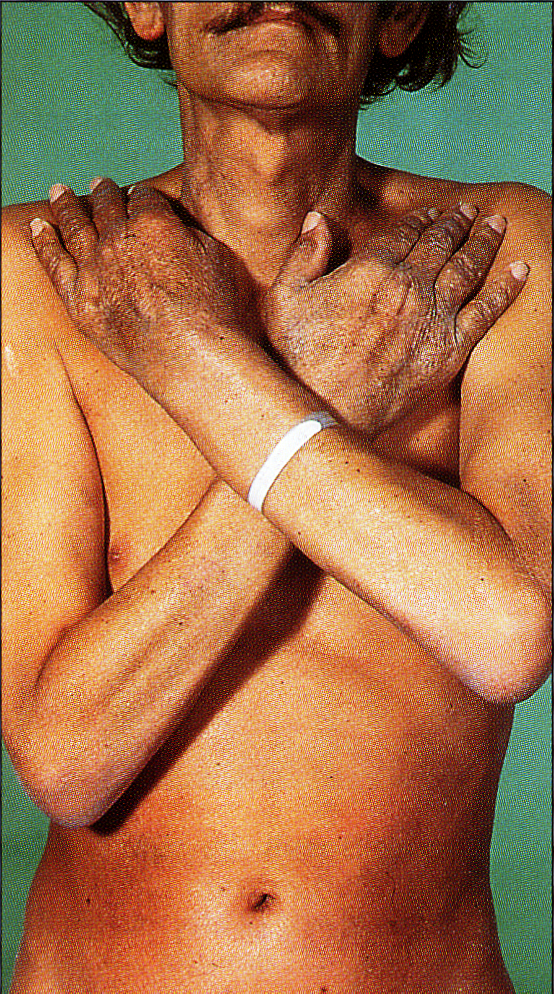 Haemochromatosis. Note: The gray color of his hands.
Iron storage in haemochromatosis
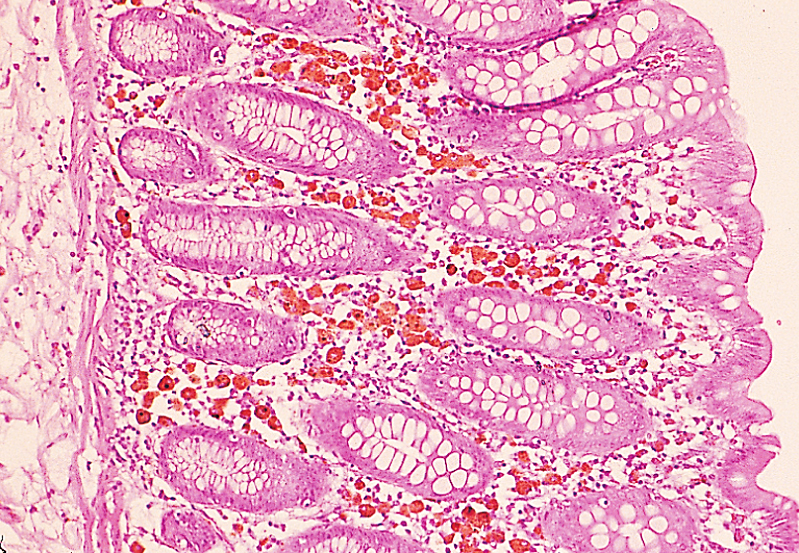 Melanosis Coli
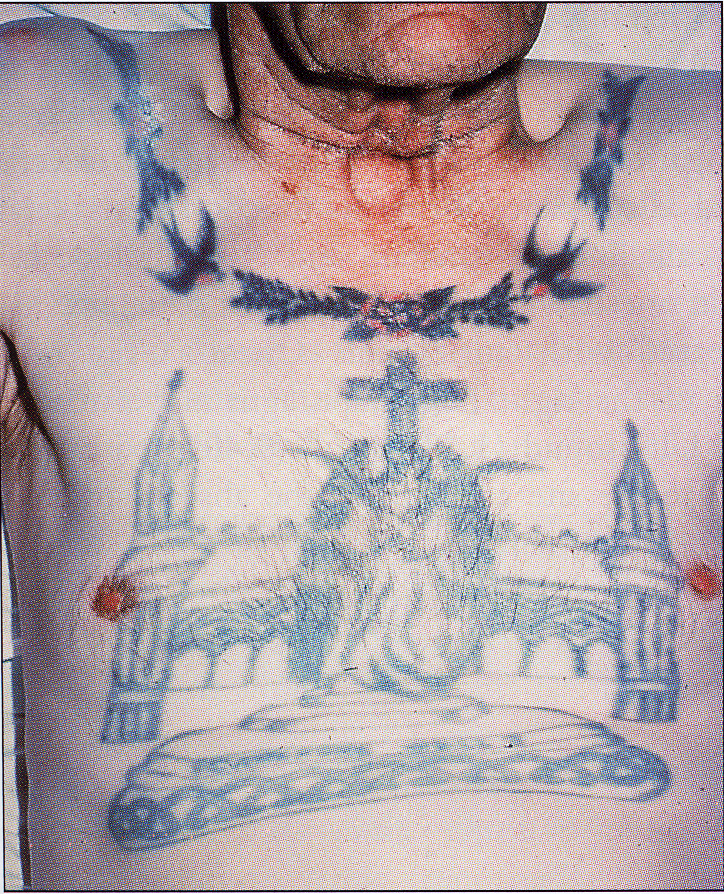 Skin tattooing due to voluntary
injection of India Ink into the skin.
Causes of Hypercalcemia
-can lead to metastatic calcifications.
Hyperparathyroidism.
Metastatic malignant tumours.
Vitamin D intoxication.
Milk alkali syndrome.
Mild hypercalcemia can be seen
       in old age.
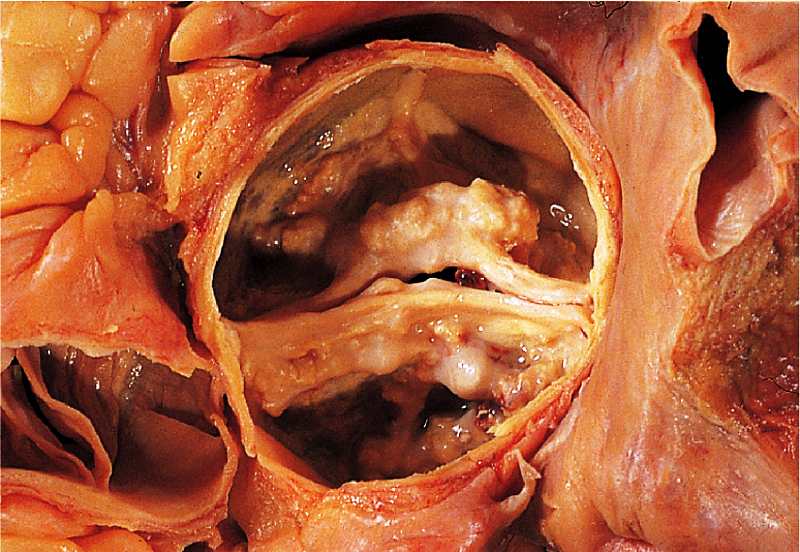 Calcific aortic valve disease.
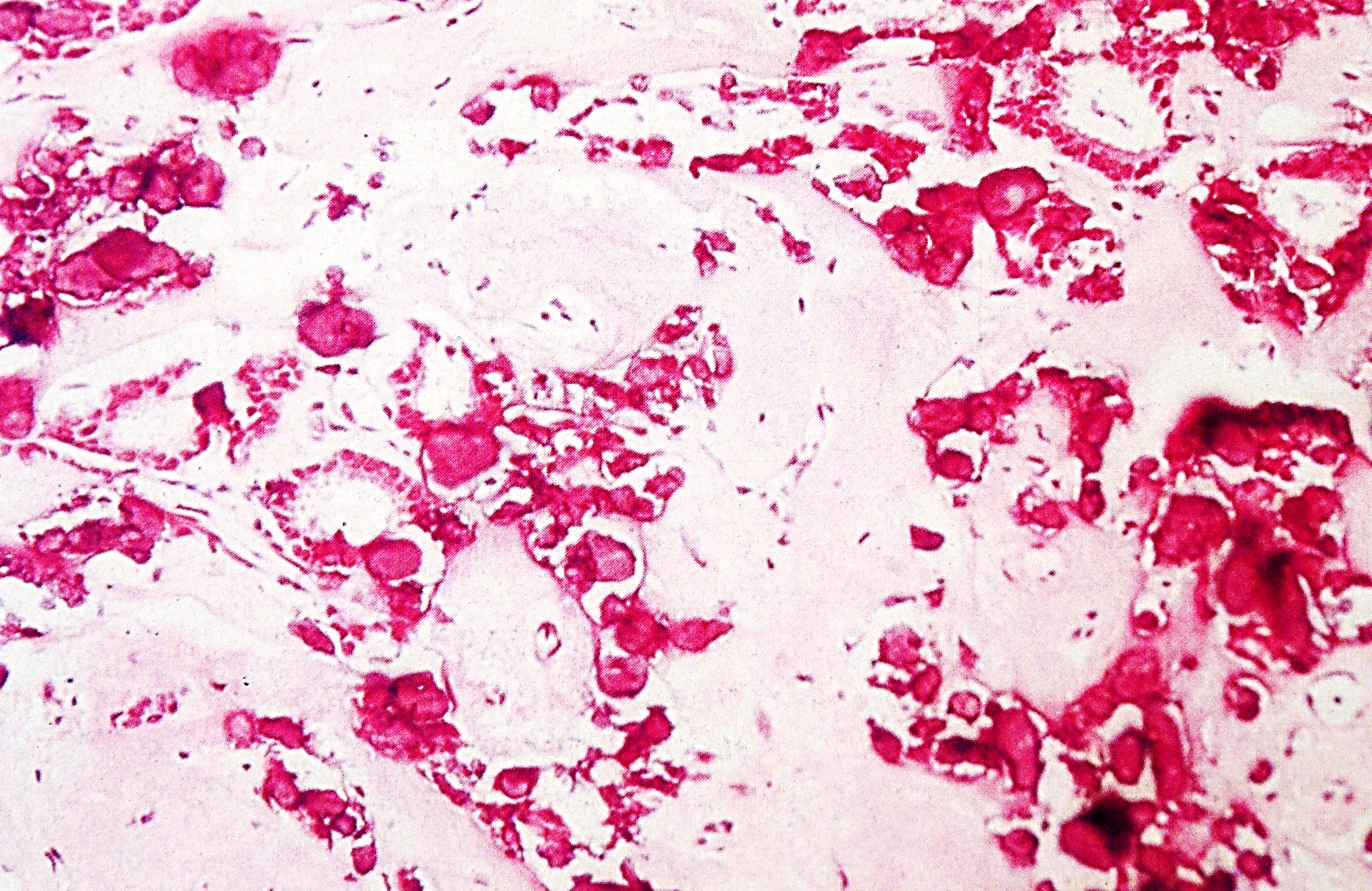 Microcalcification in breast
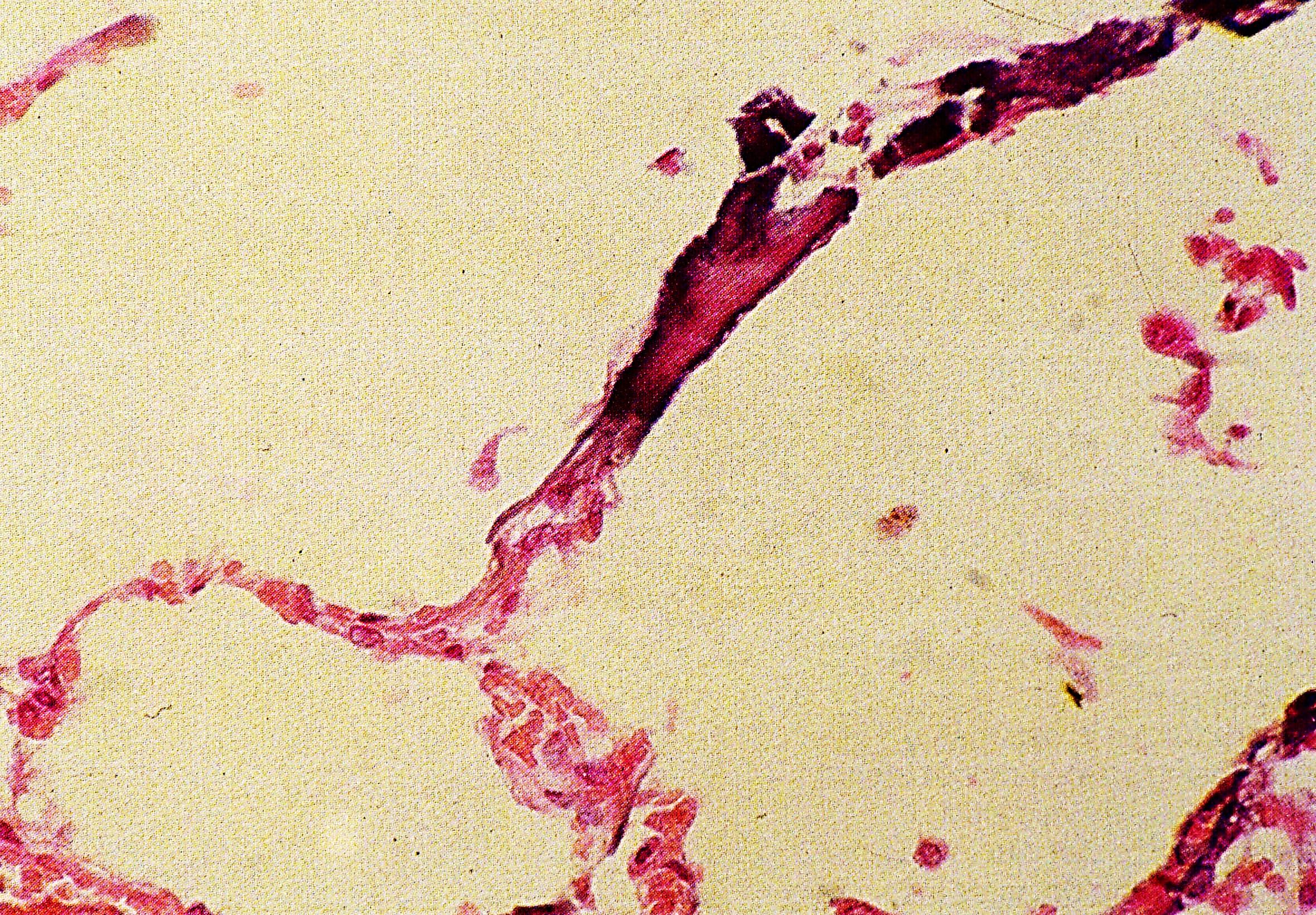 Metastatic calcification
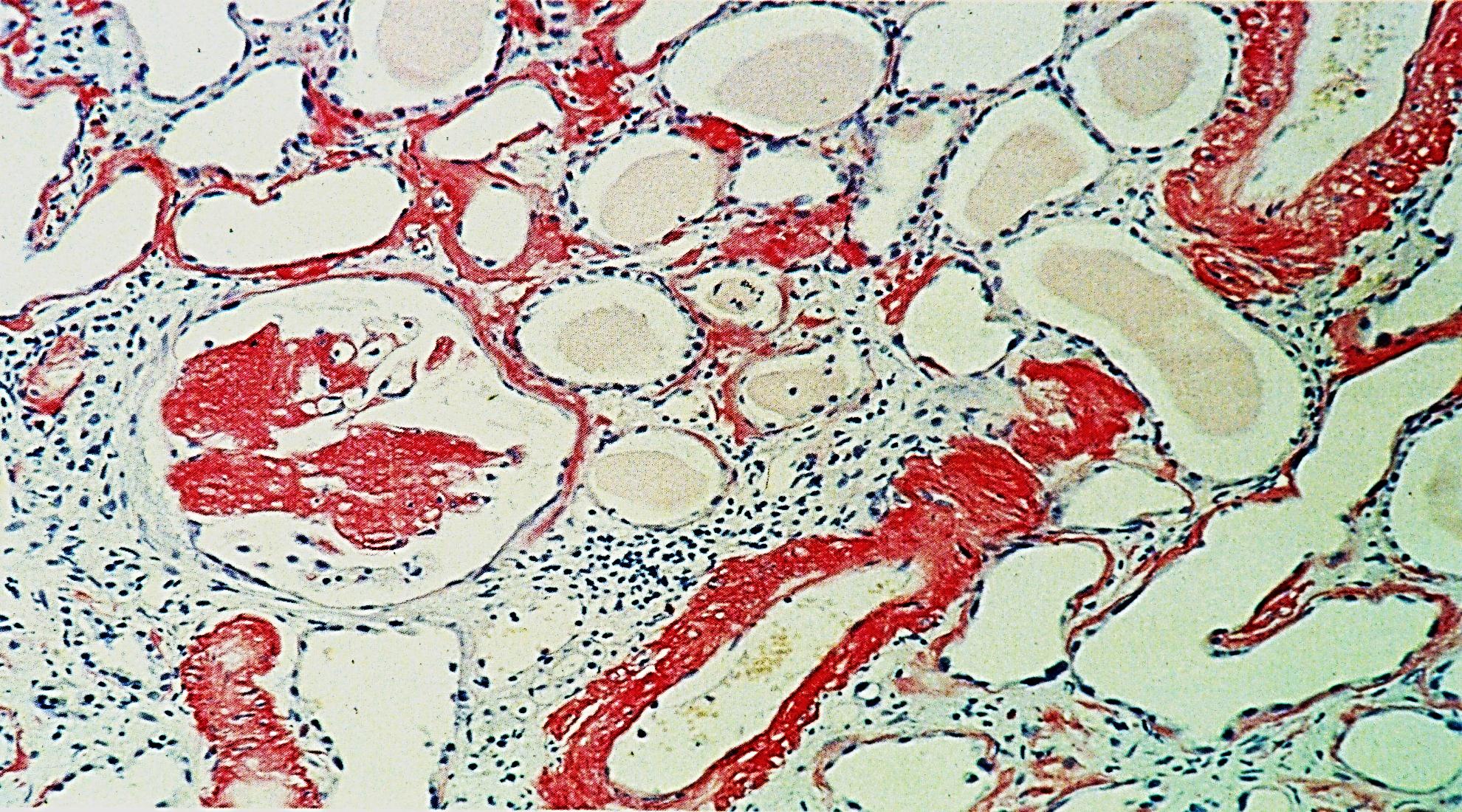 Renal Amyloidosis
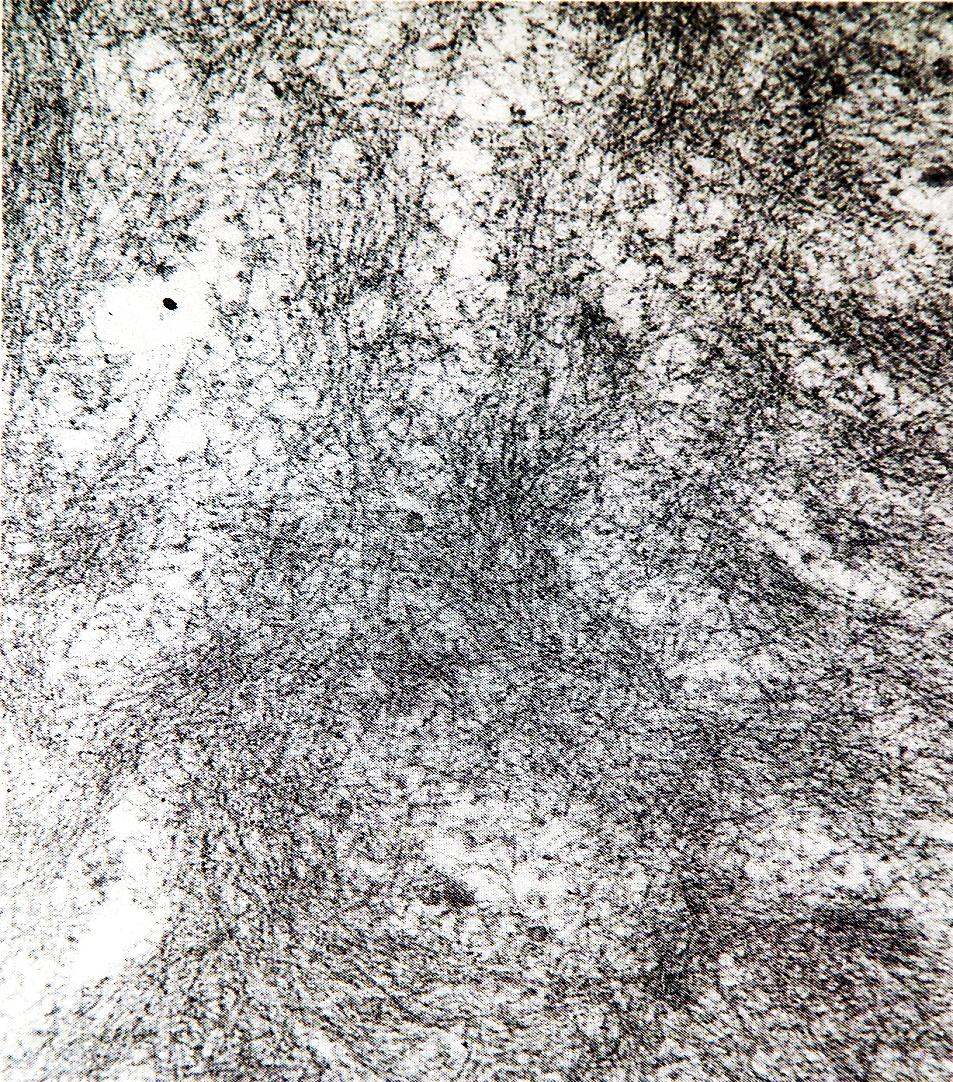 Amyloid Ultrastructure
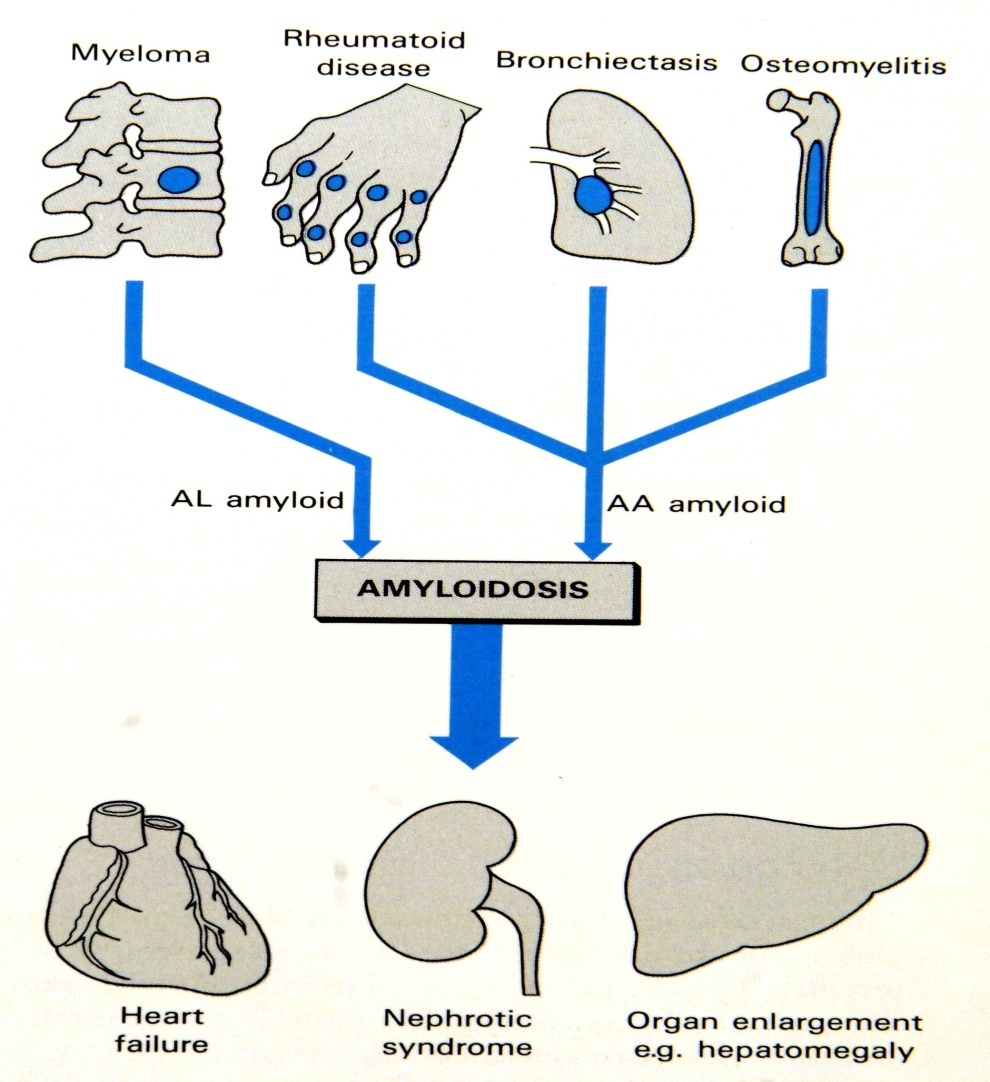 Common causes and consequences of Amyloidosis